CARBON NANOSTRUCTURES(FULLERENES, CARBON NANOTUBES, GRAPHENE)
lecture for physics and chemistry students
(2017. summer semester – 4. May)

Prof. Jenő Kürti
ELTE Department of Biological Physics

e-mail: kurti@virag.elte.hu		www: virag.elte.hu/kurti
C60 superconductivity
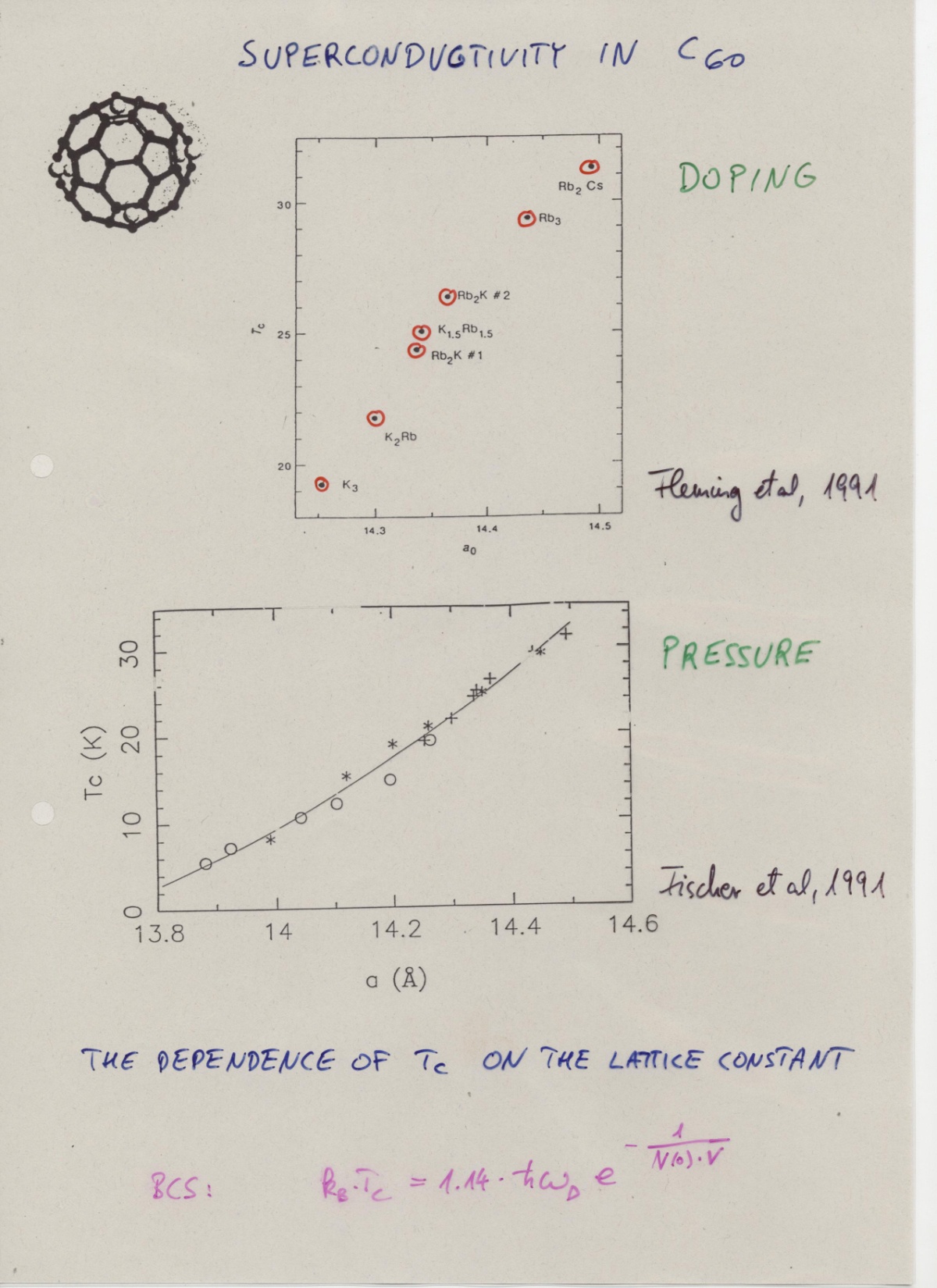 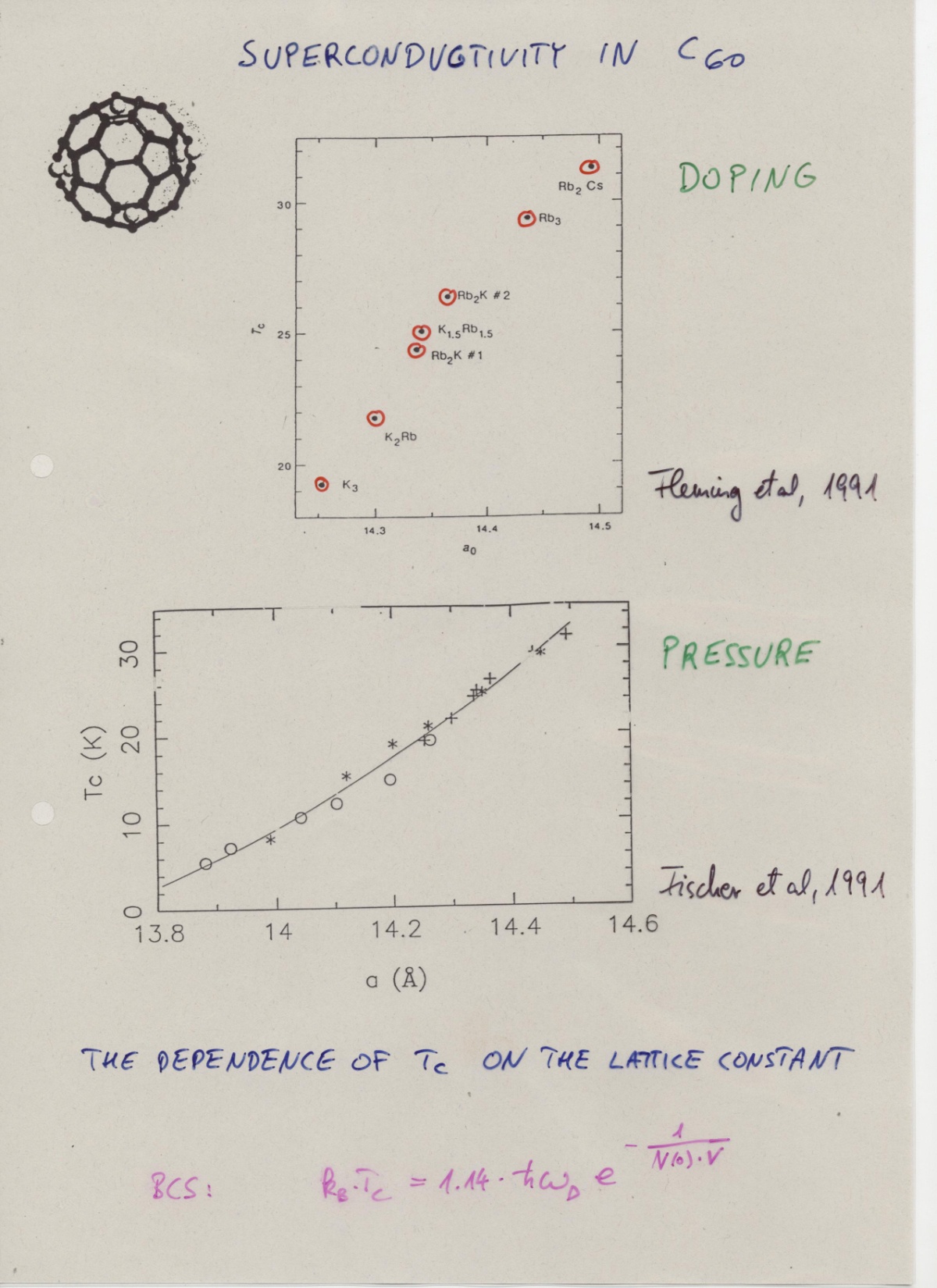 RbCs2: 33K
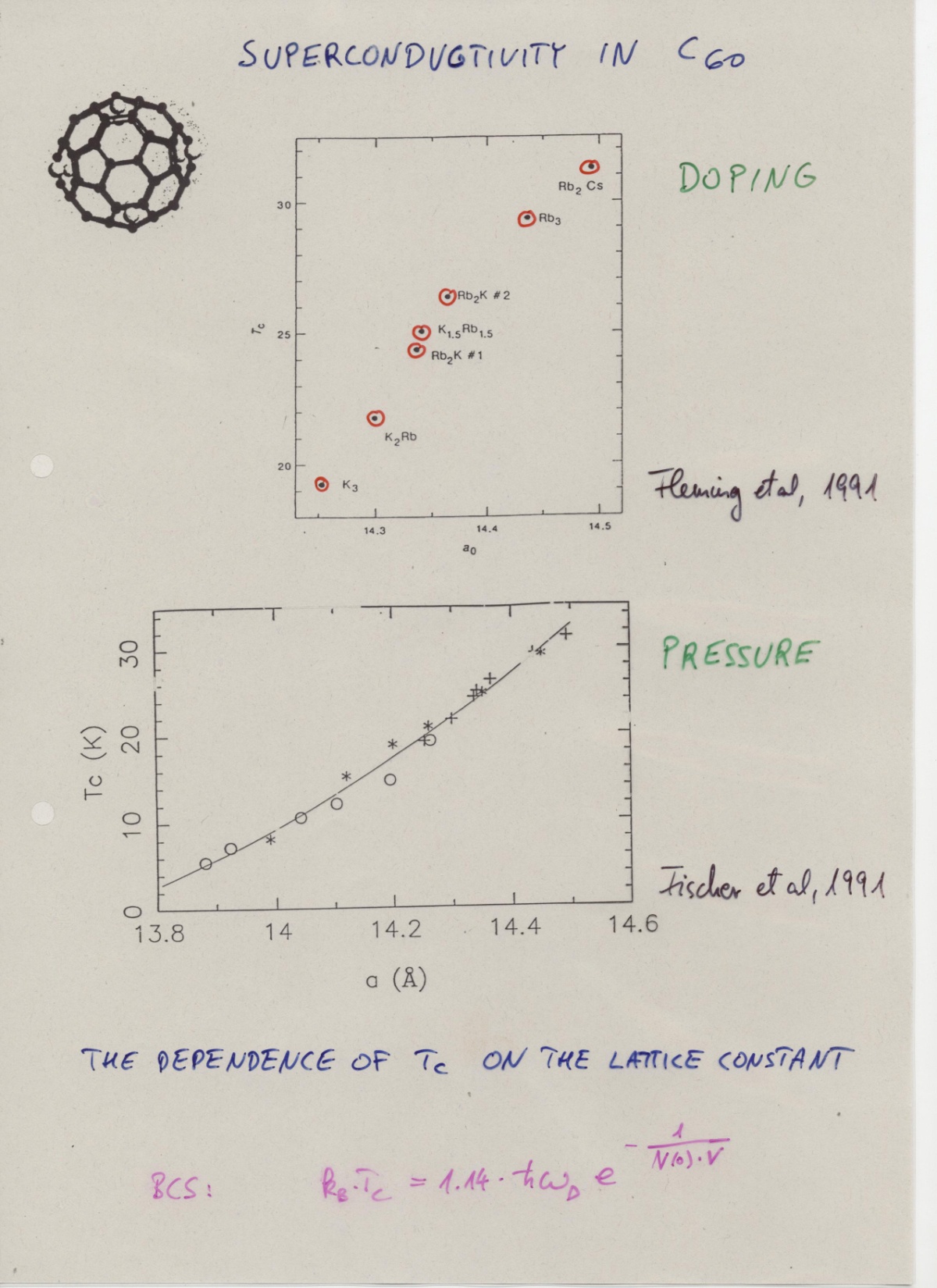 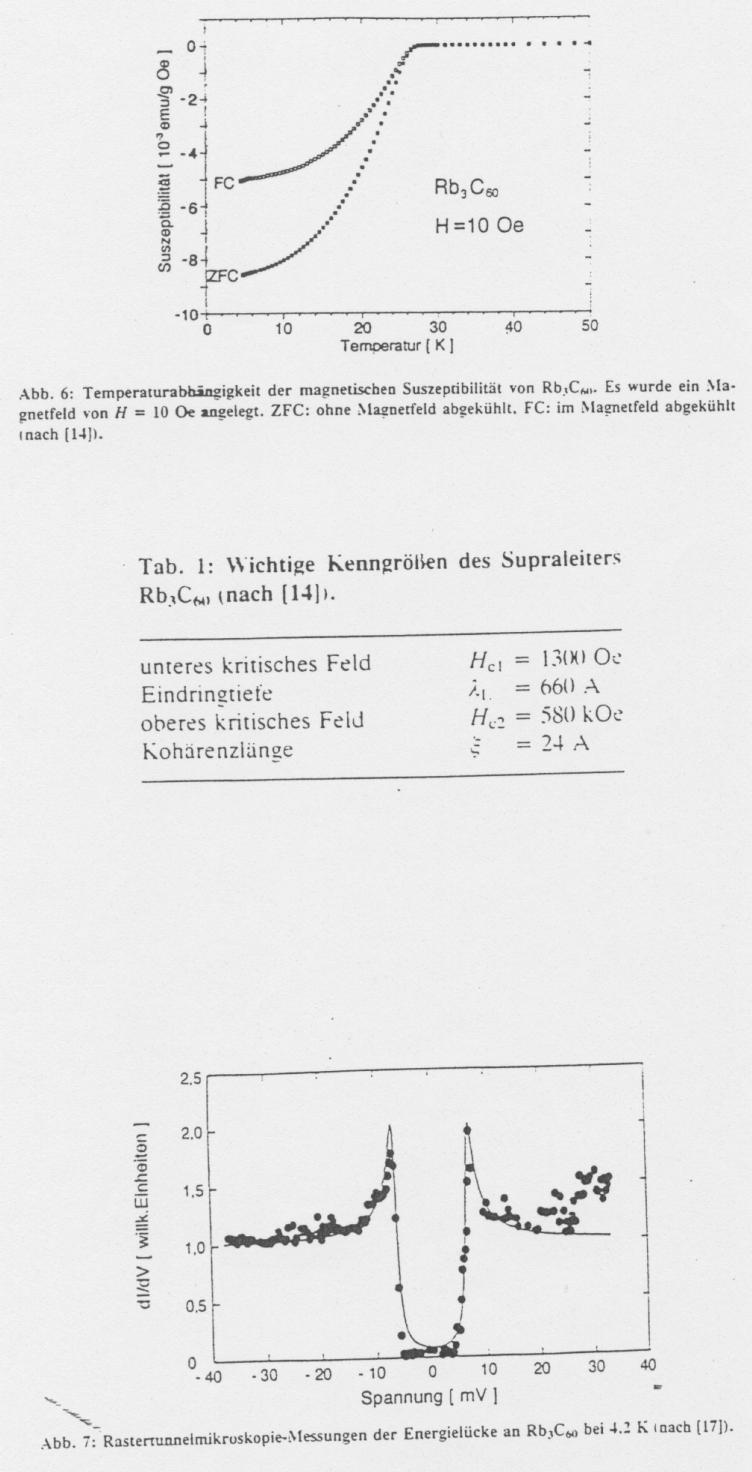 RbCs2: 33K
C60 polymers
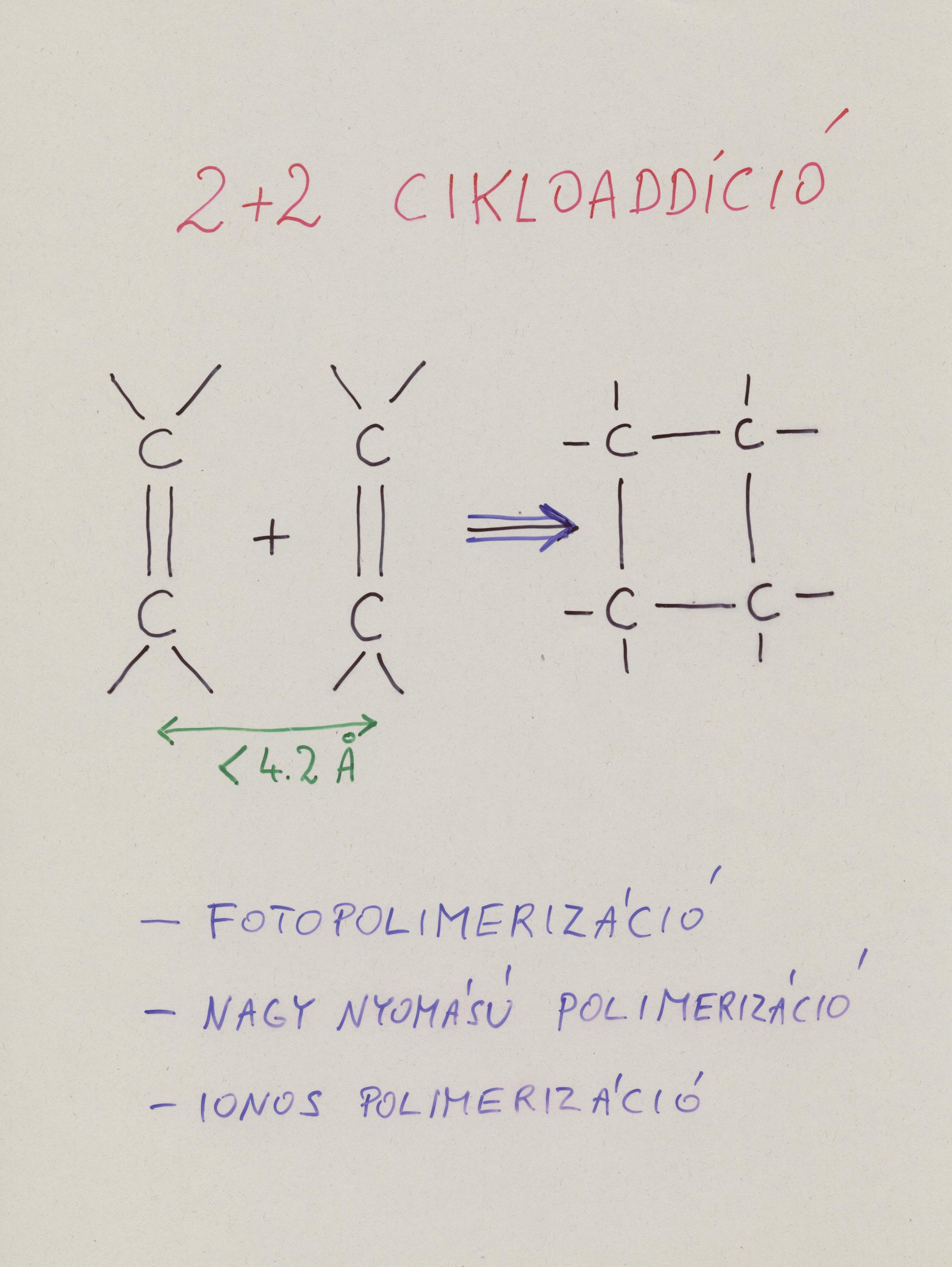 Woodward-Hoffmann szabályok 
(4n, 4n+2 …)
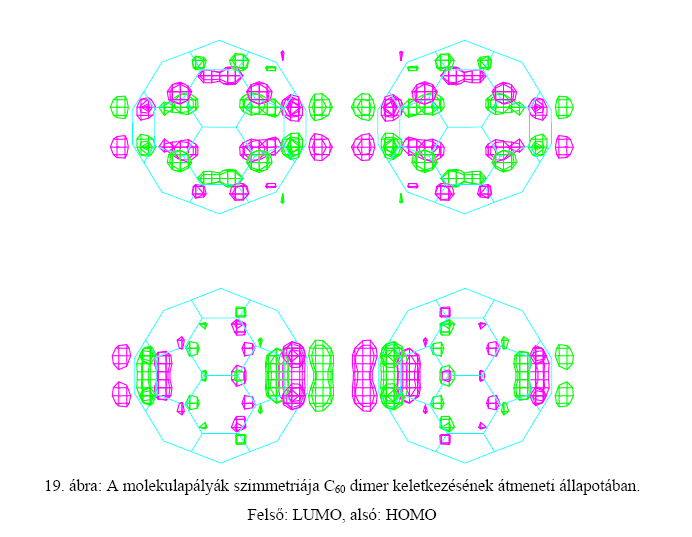 Kováts Éva PhD értekezés, 2006
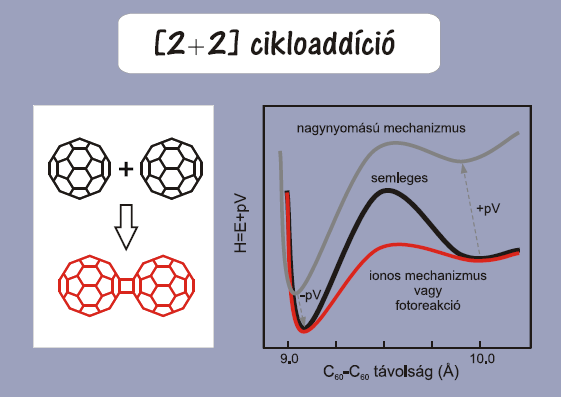 Oszlányi Gábor MTA doktori, 2005
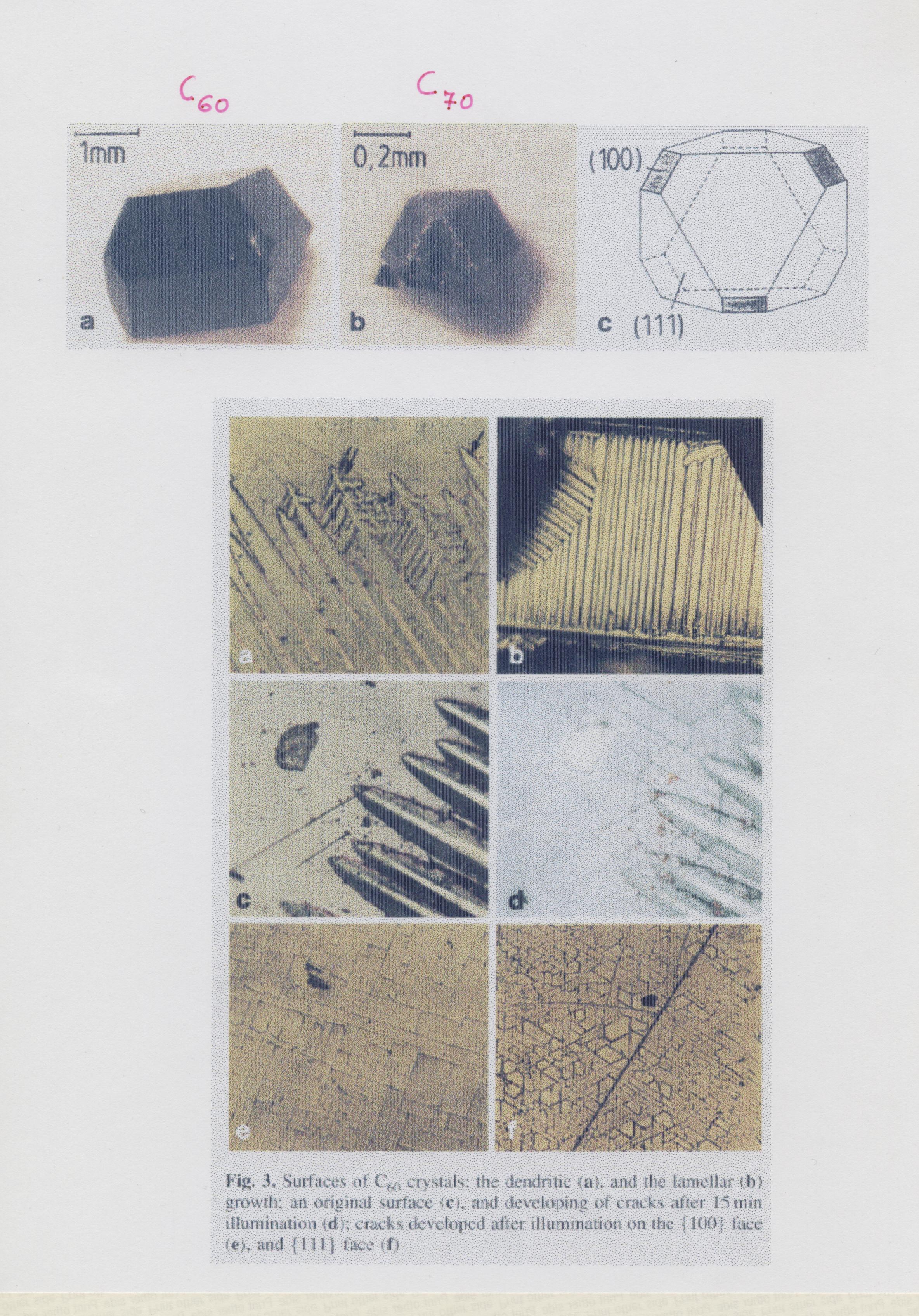 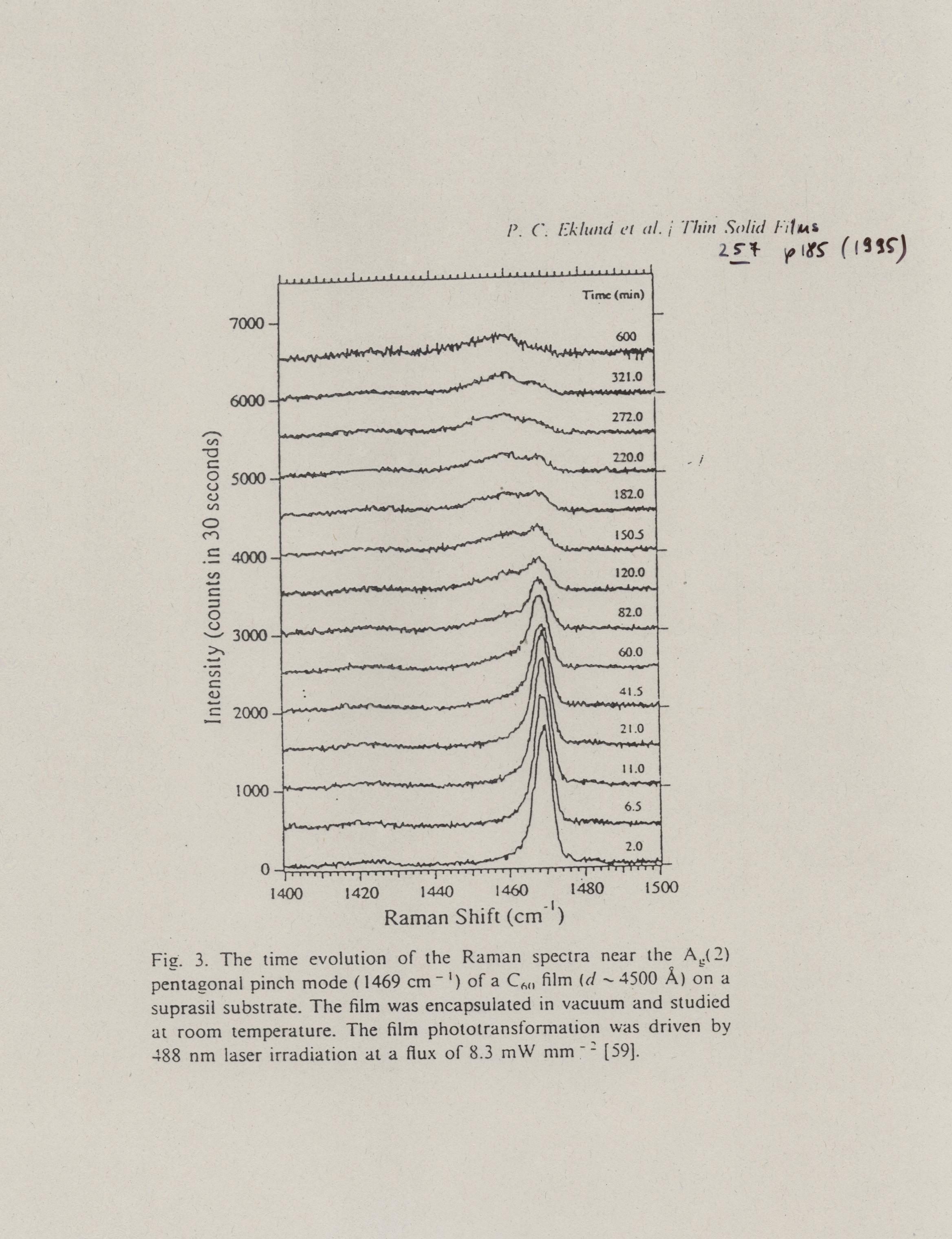 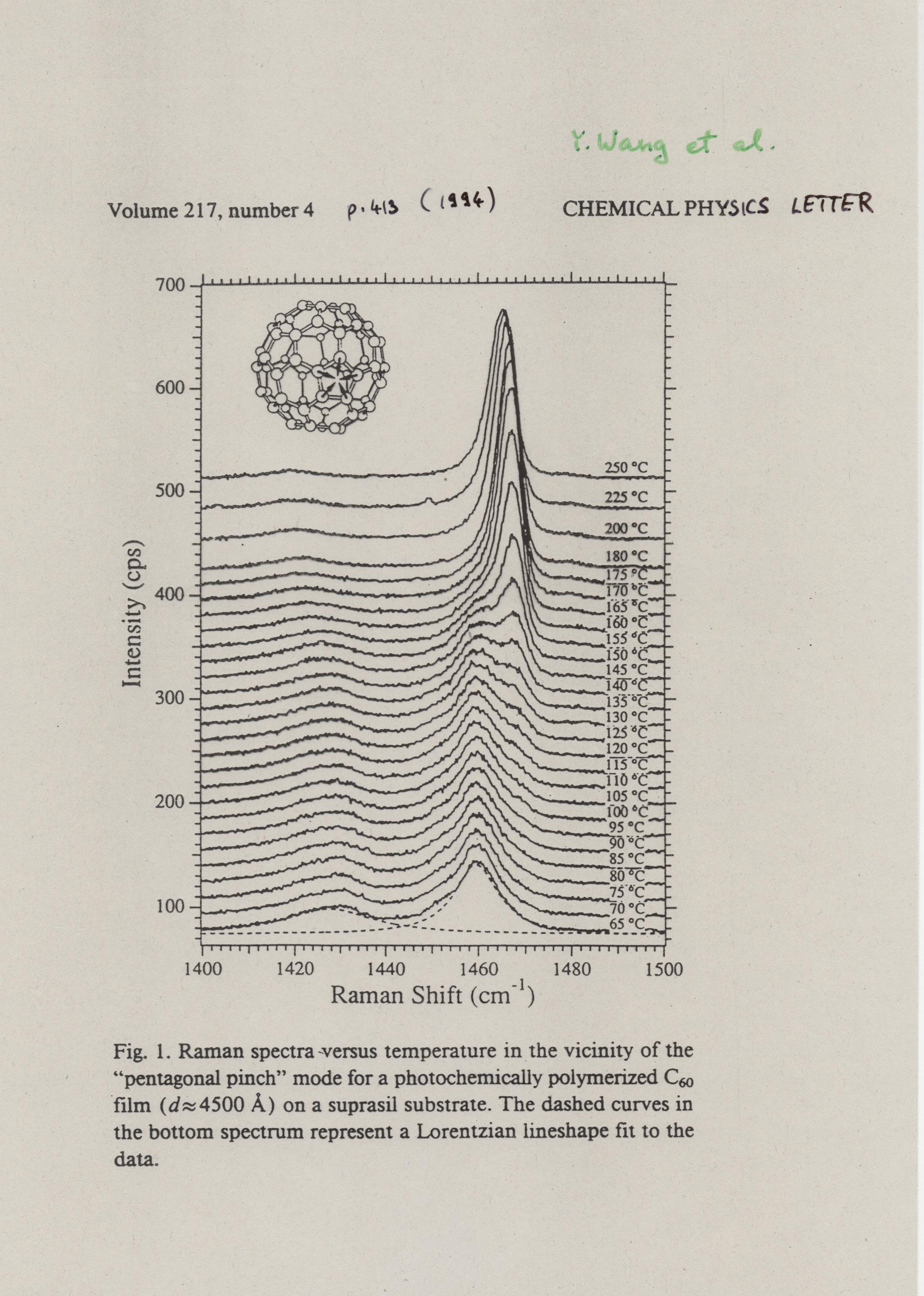 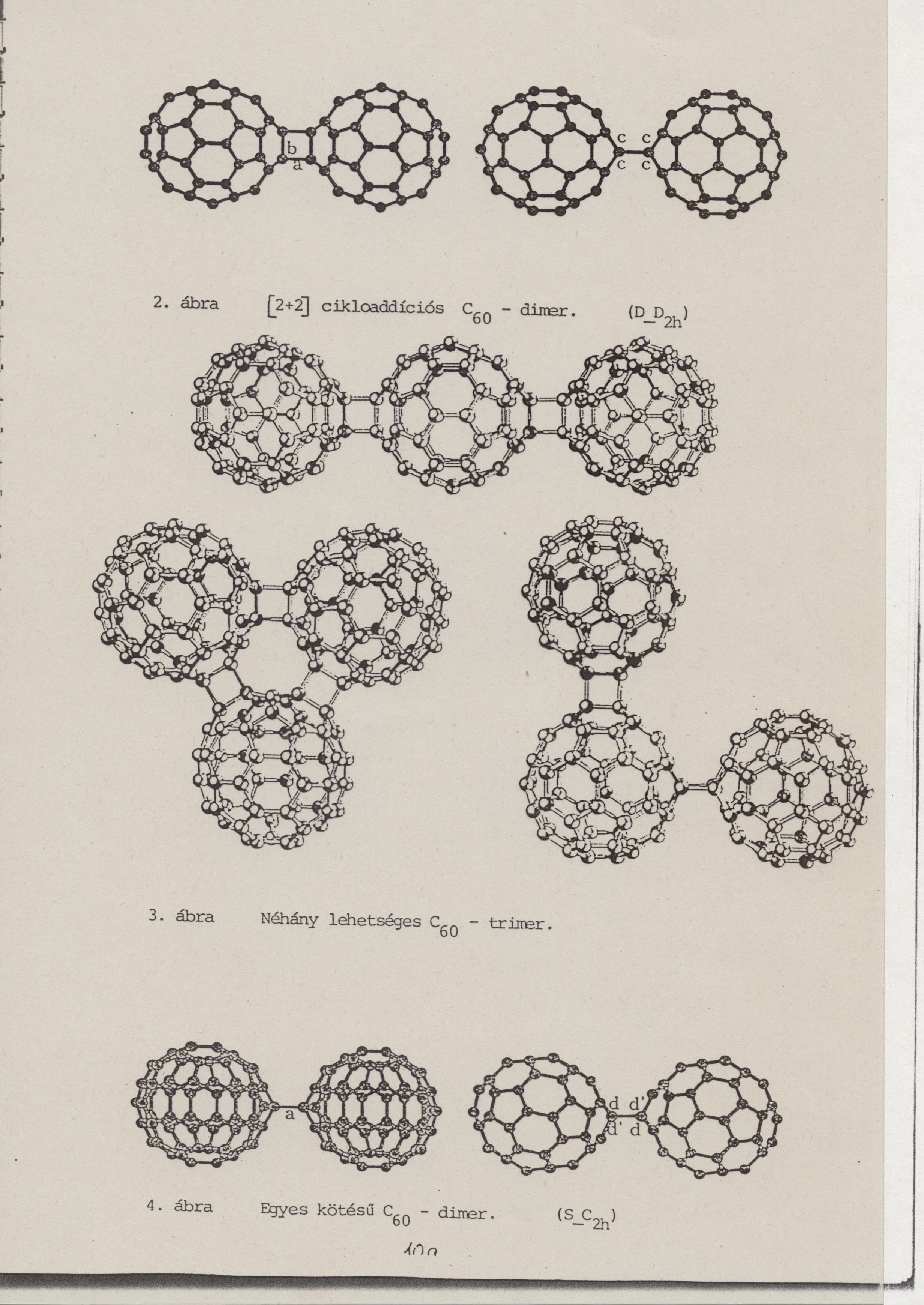 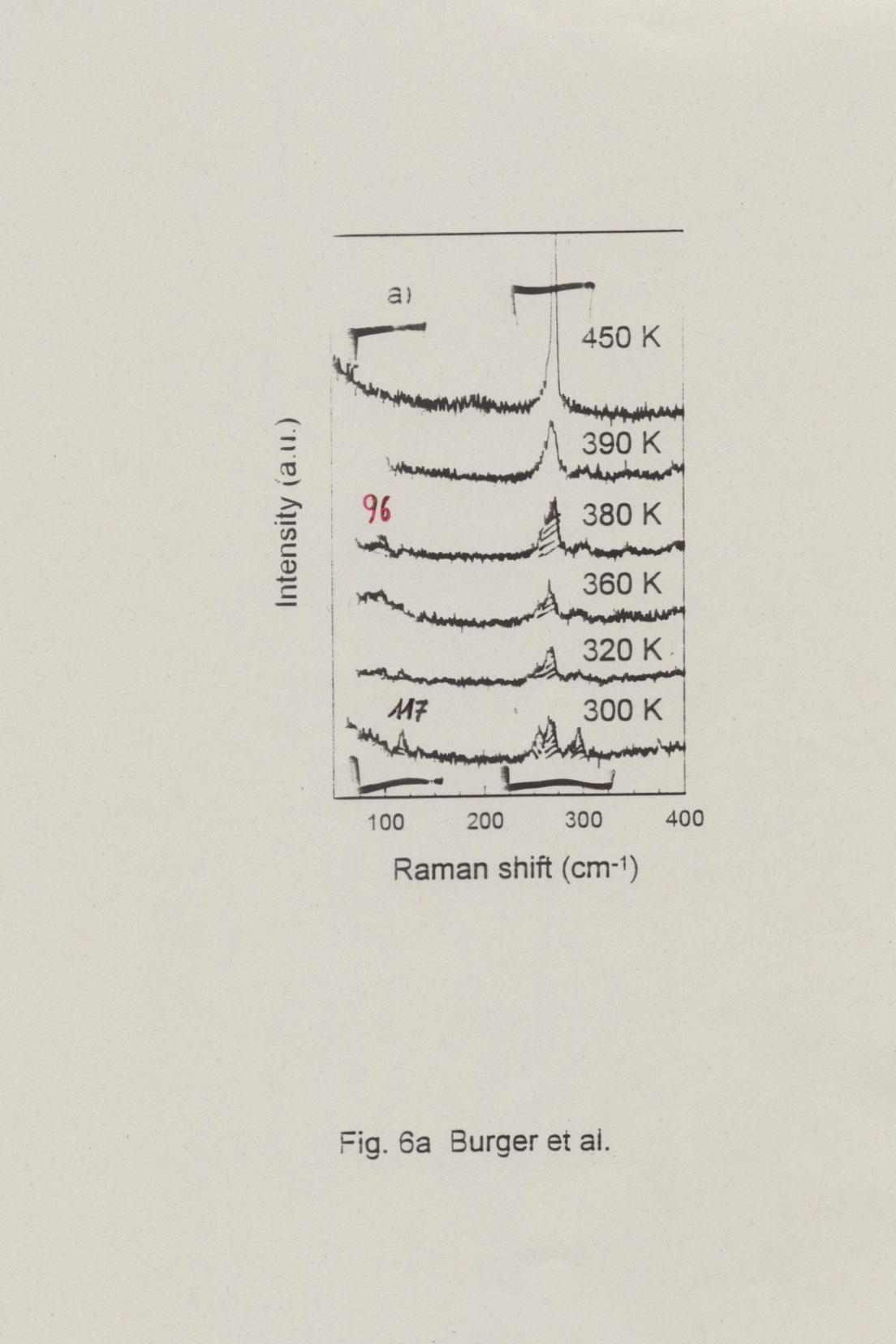 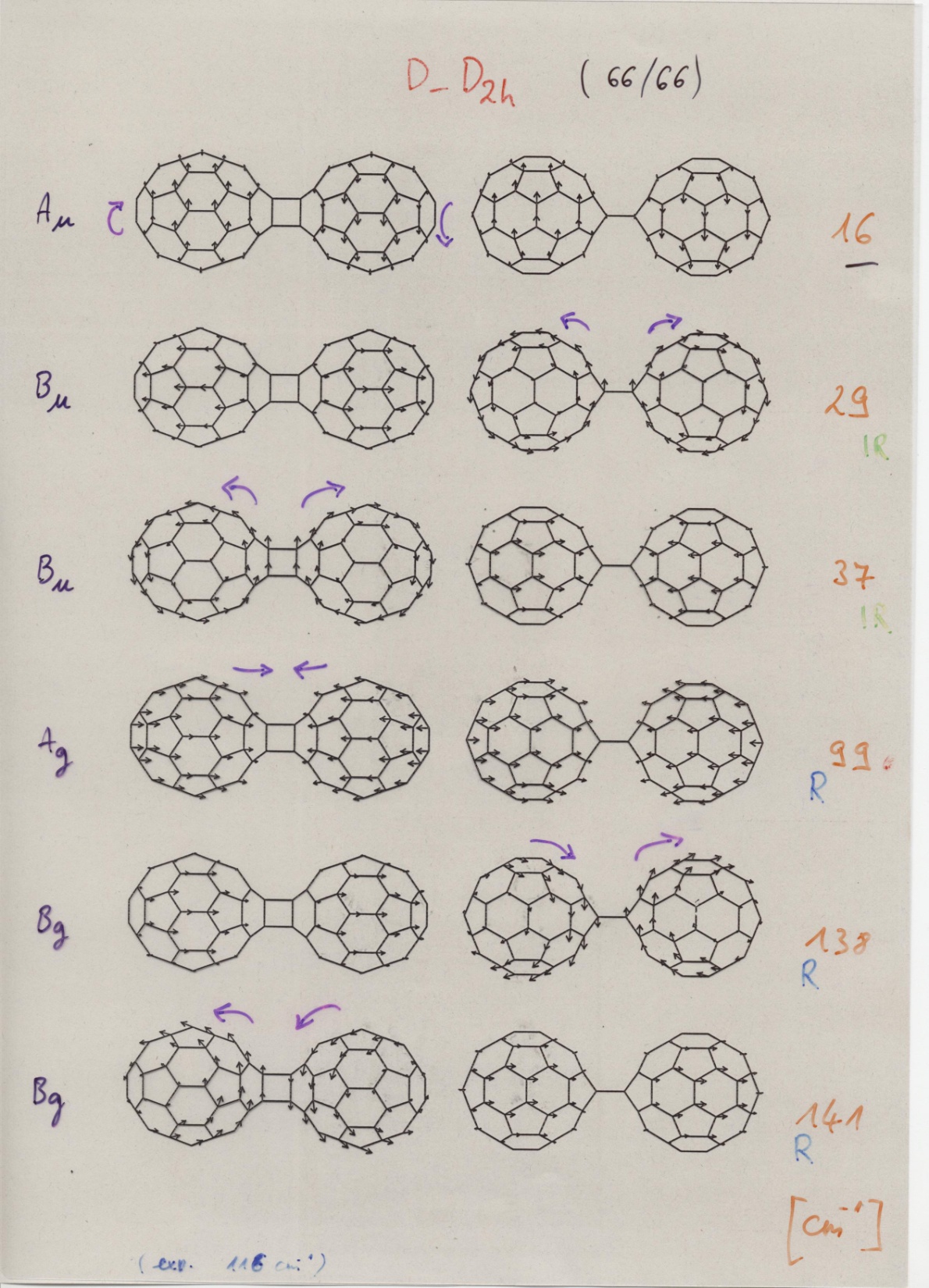 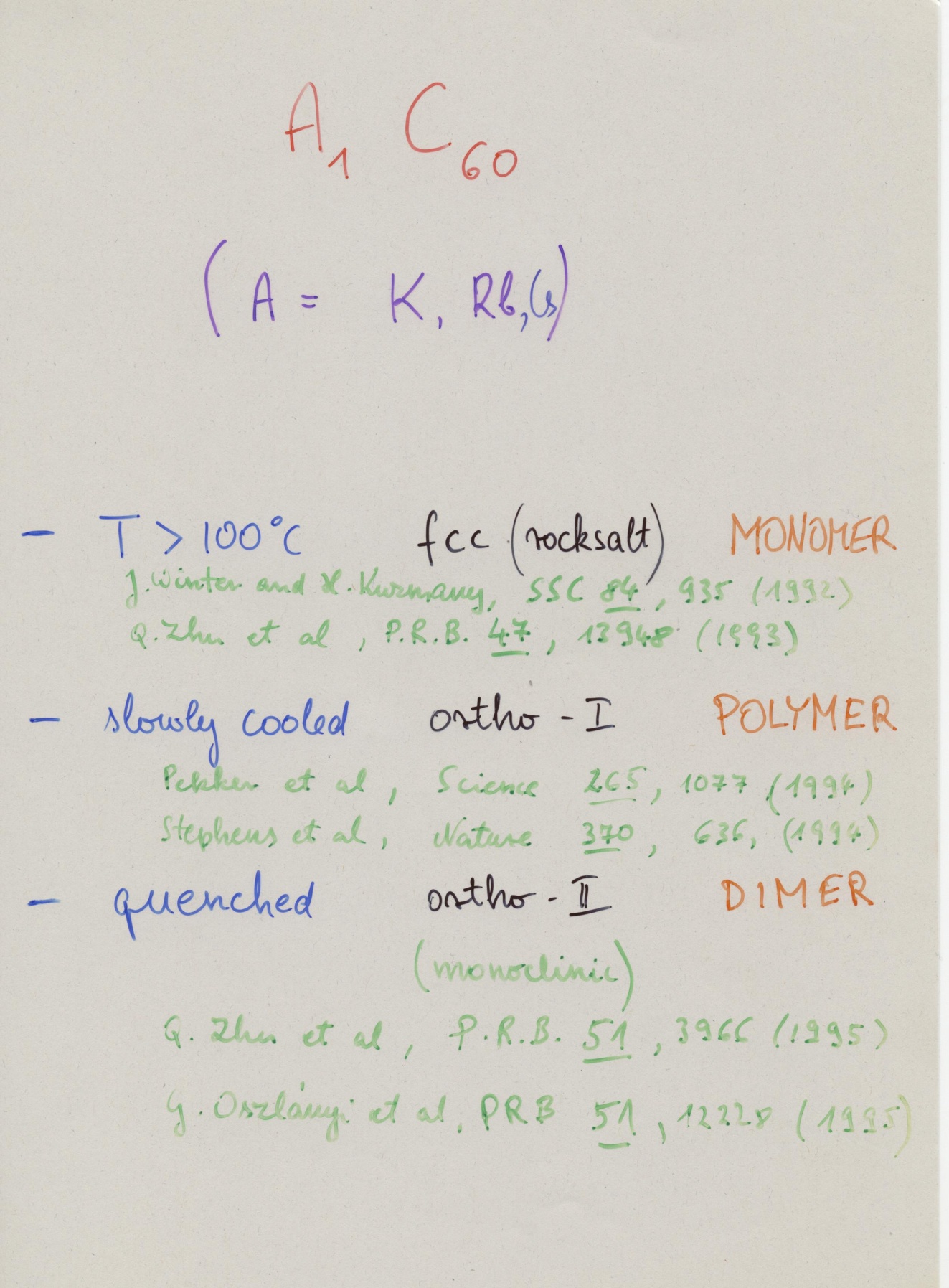 [2+2] cikloaddíció
D2h
C60 ionos polimerek
A1C60
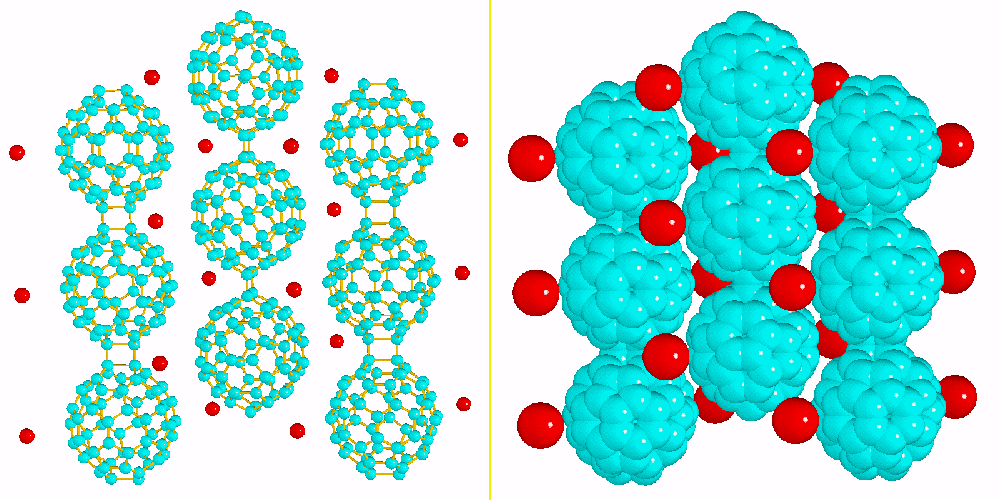 9.14 Å
:   A: alkáli atom   (Na, K, Rb, Cs)
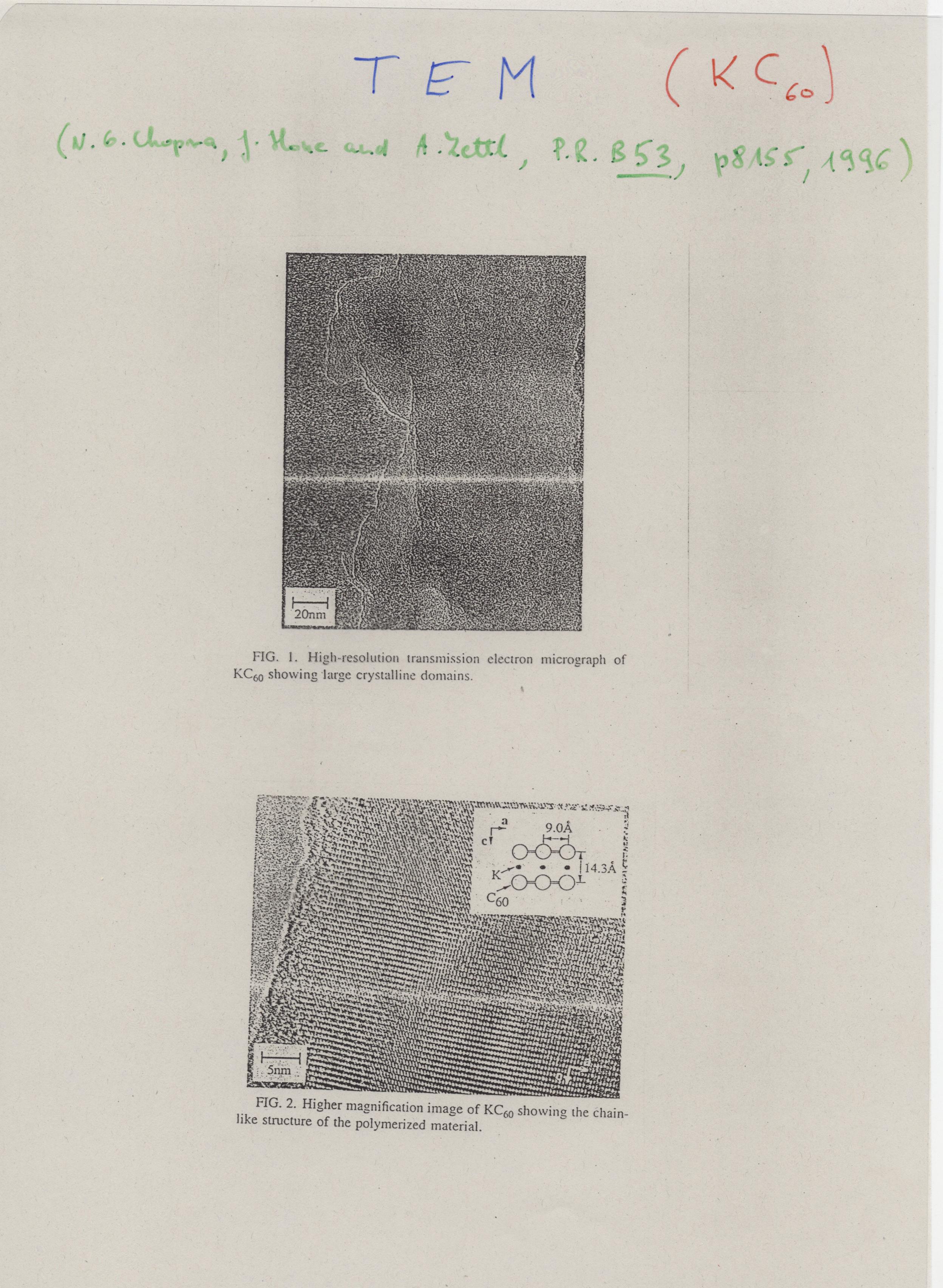 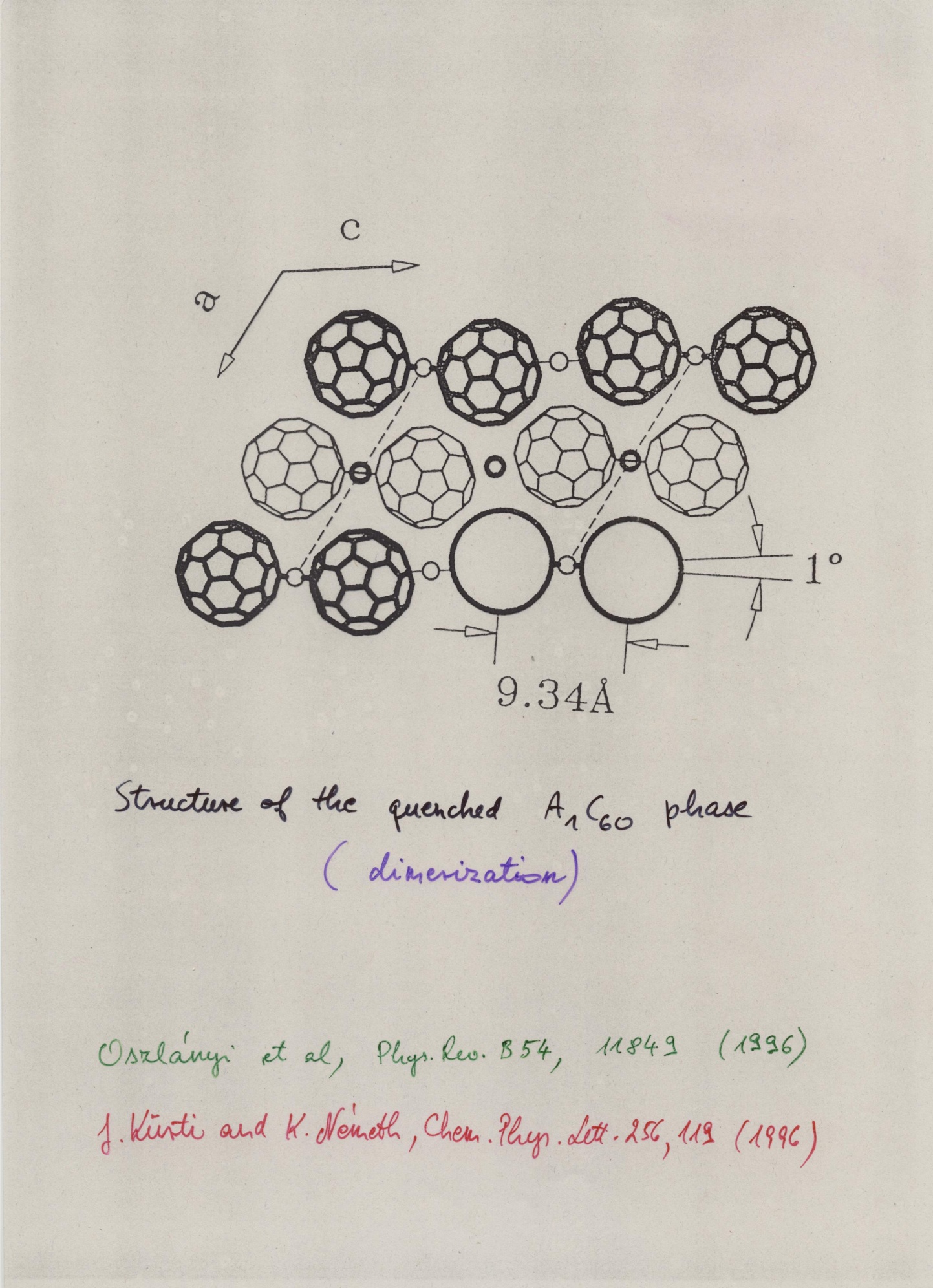 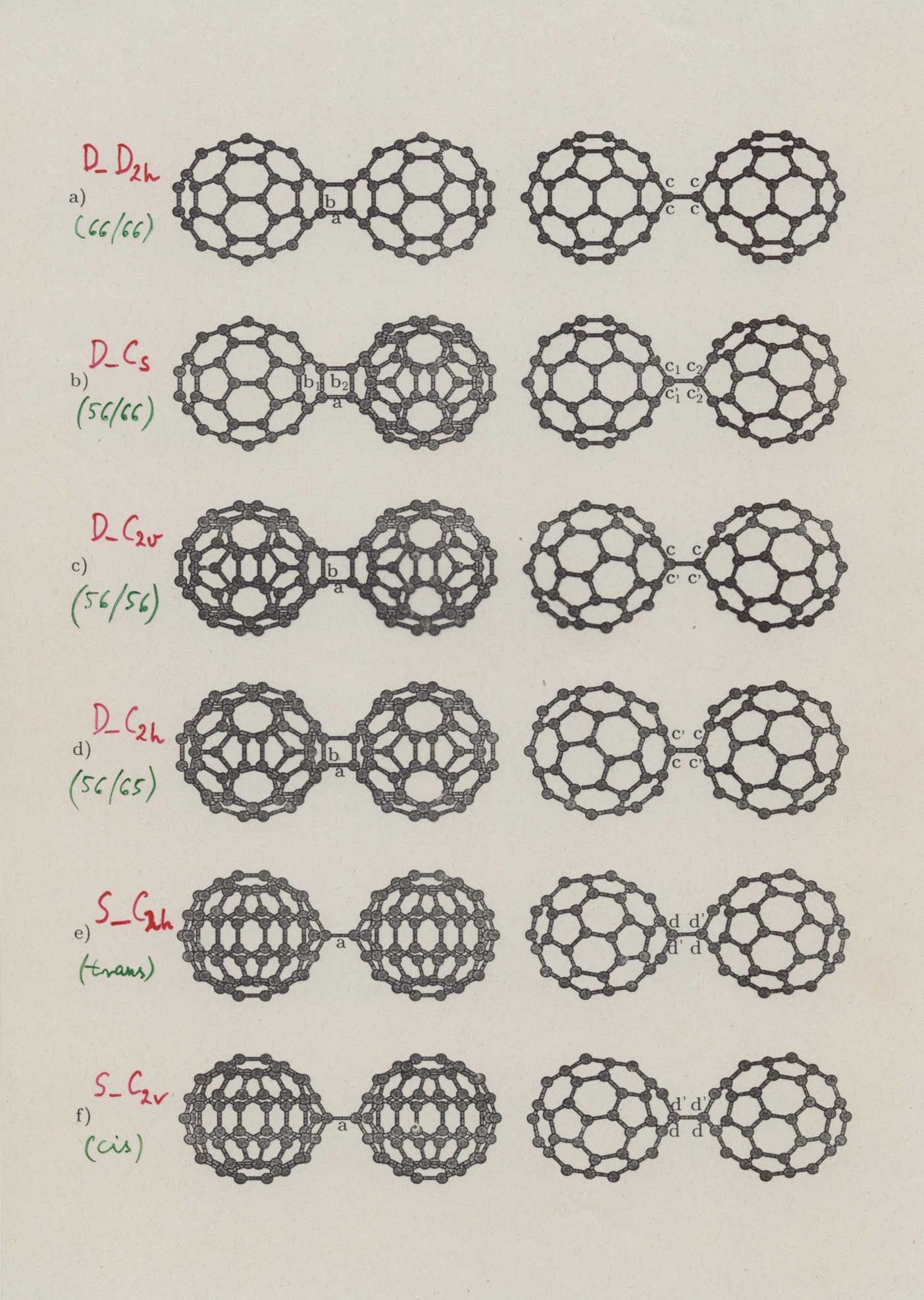 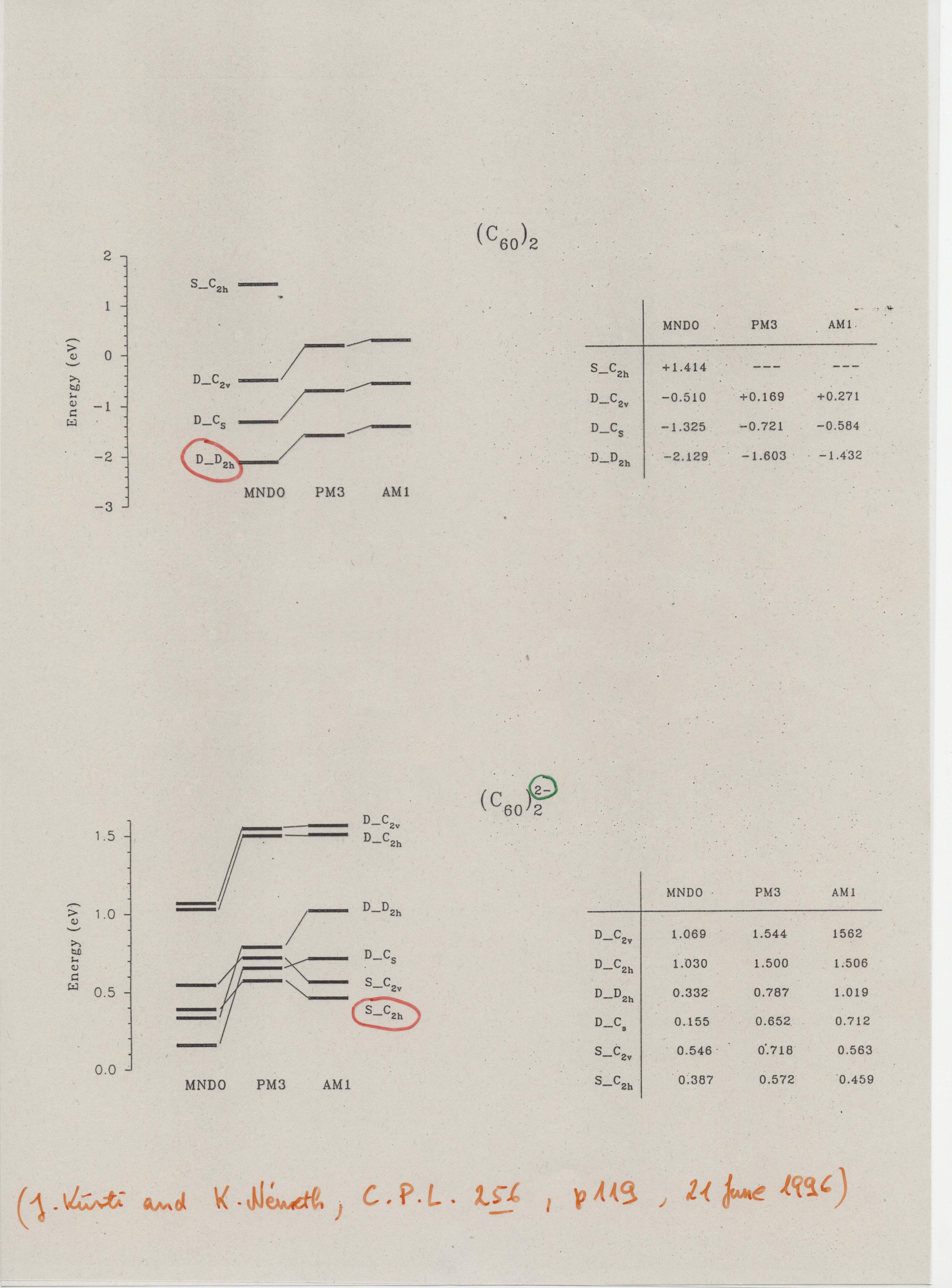 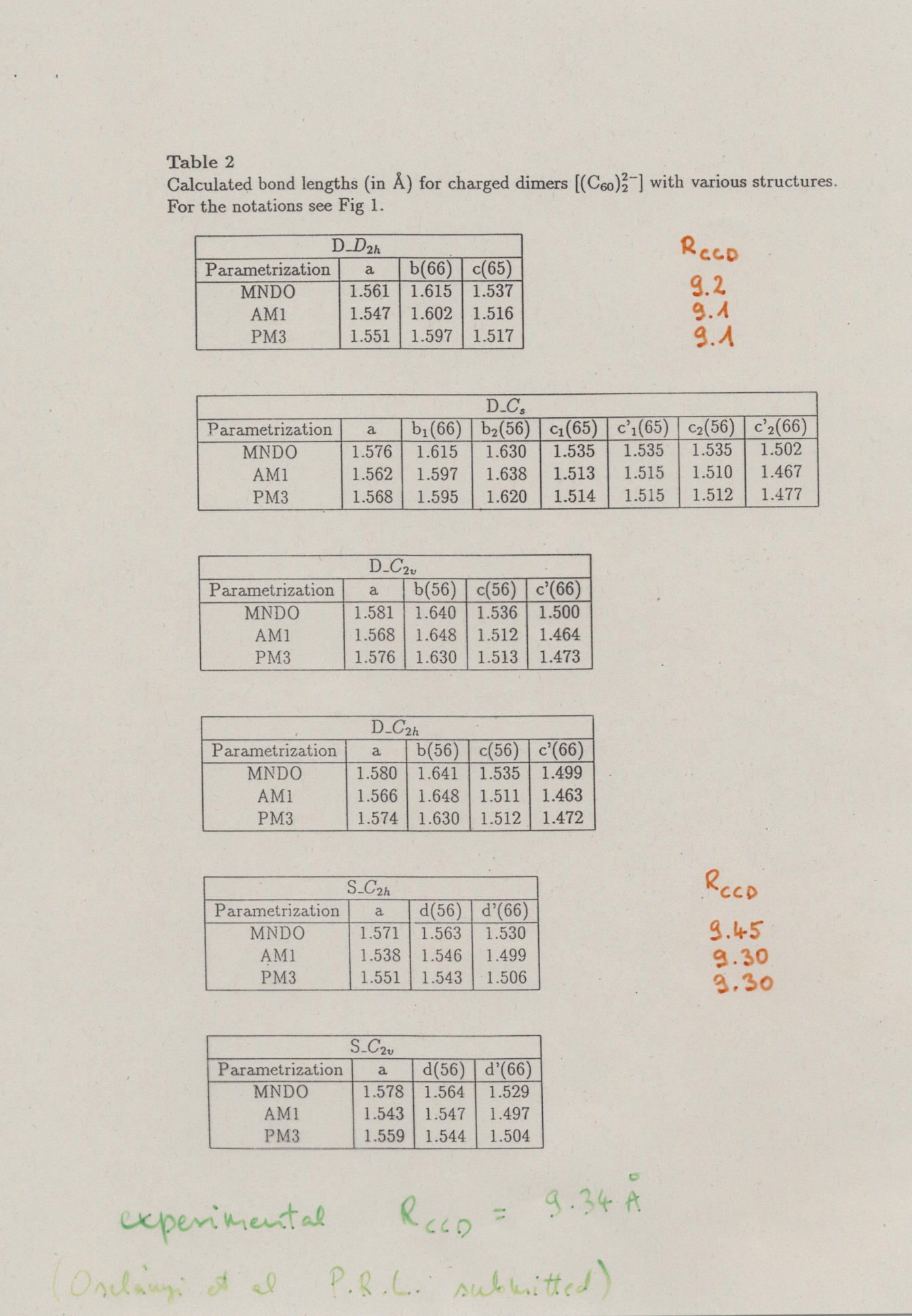 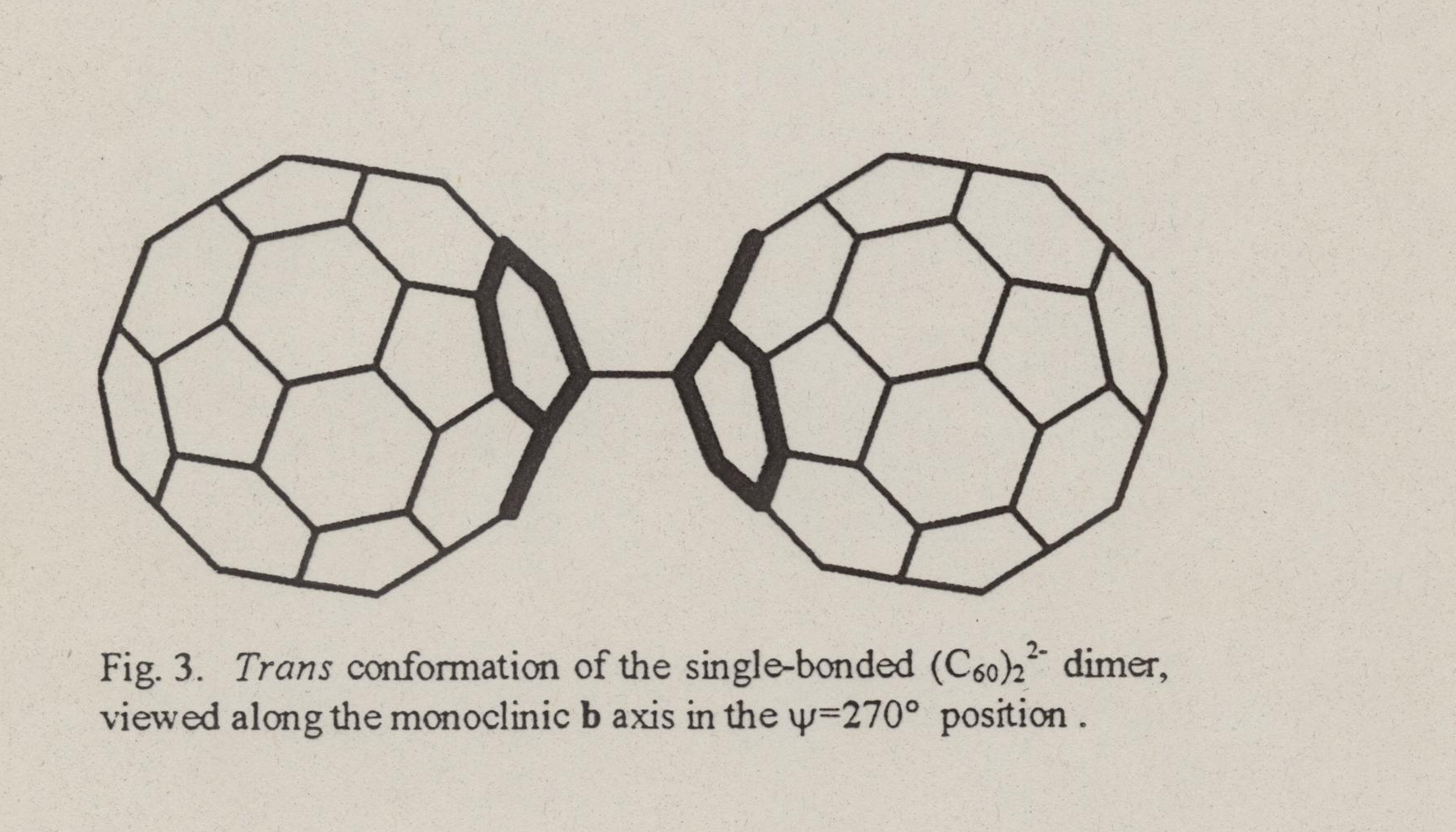 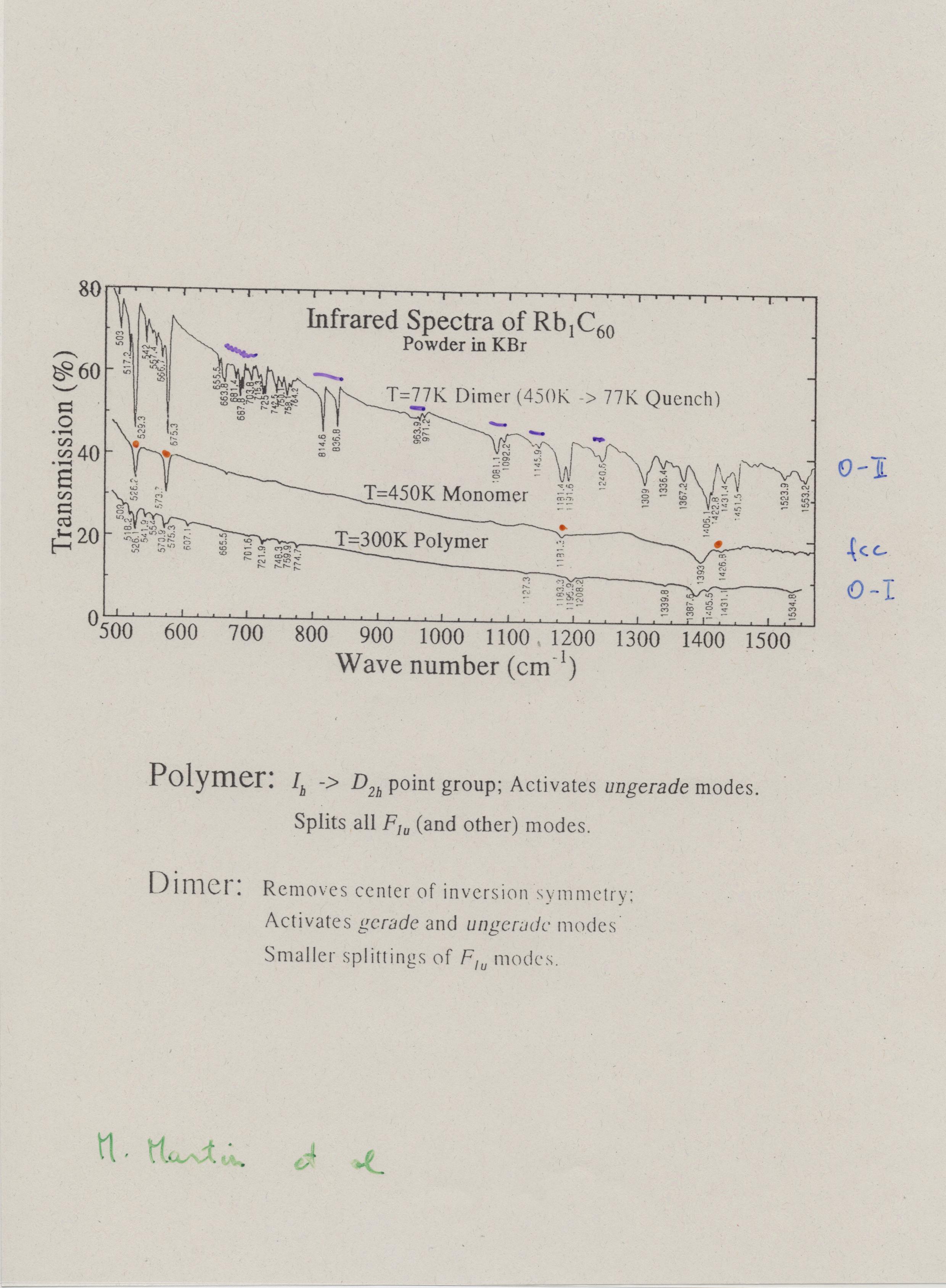 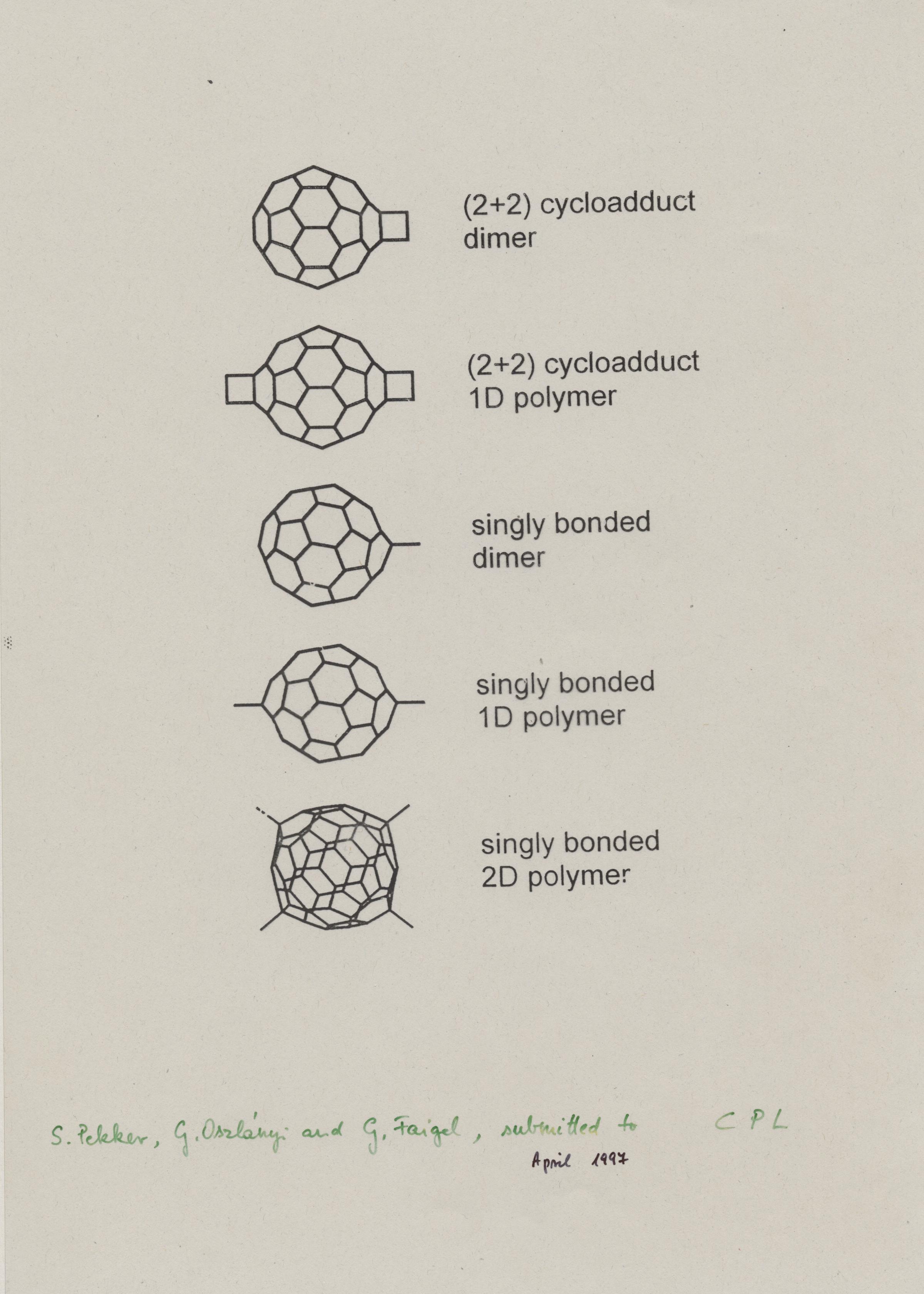 Pekker et al.
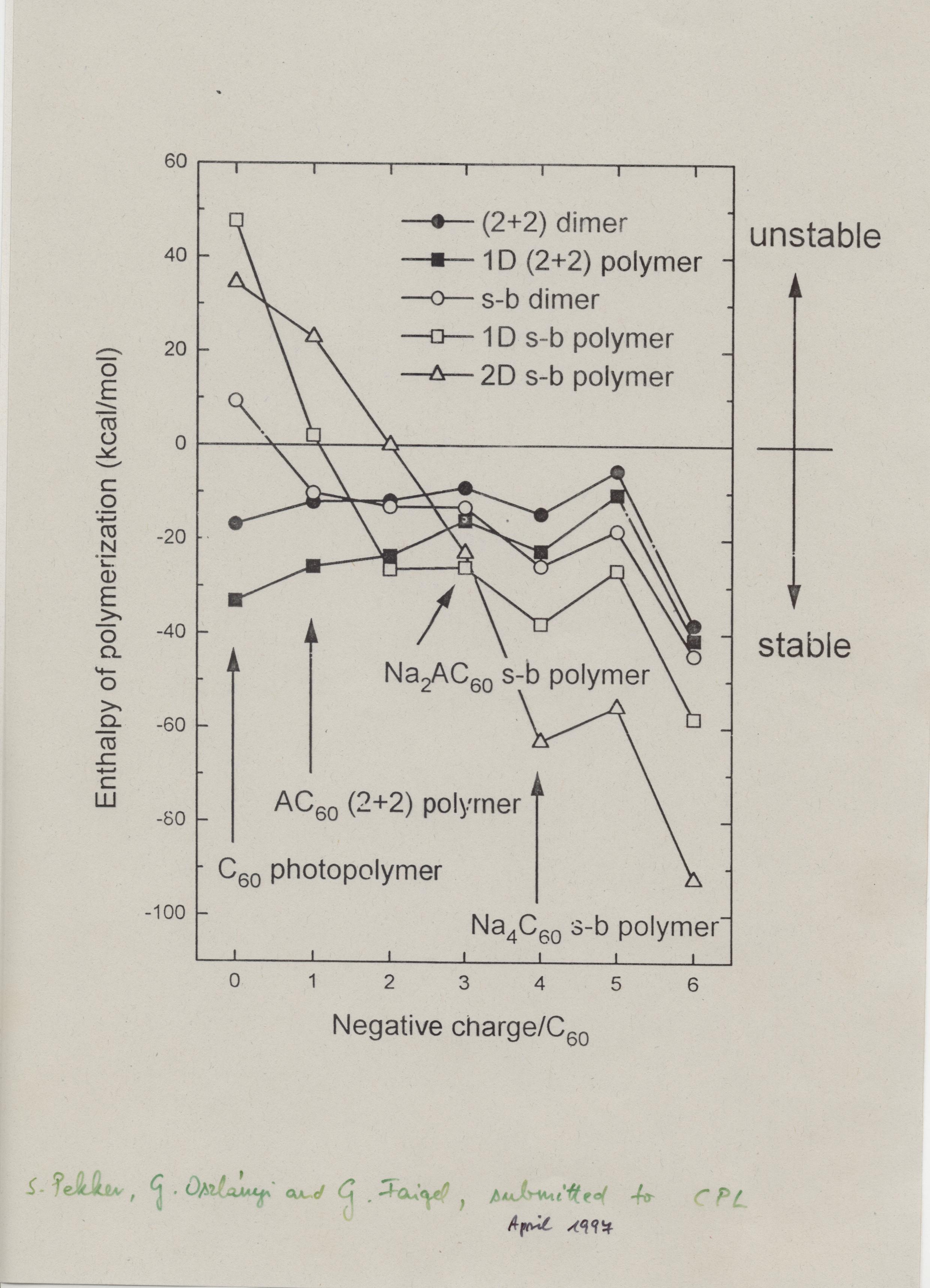 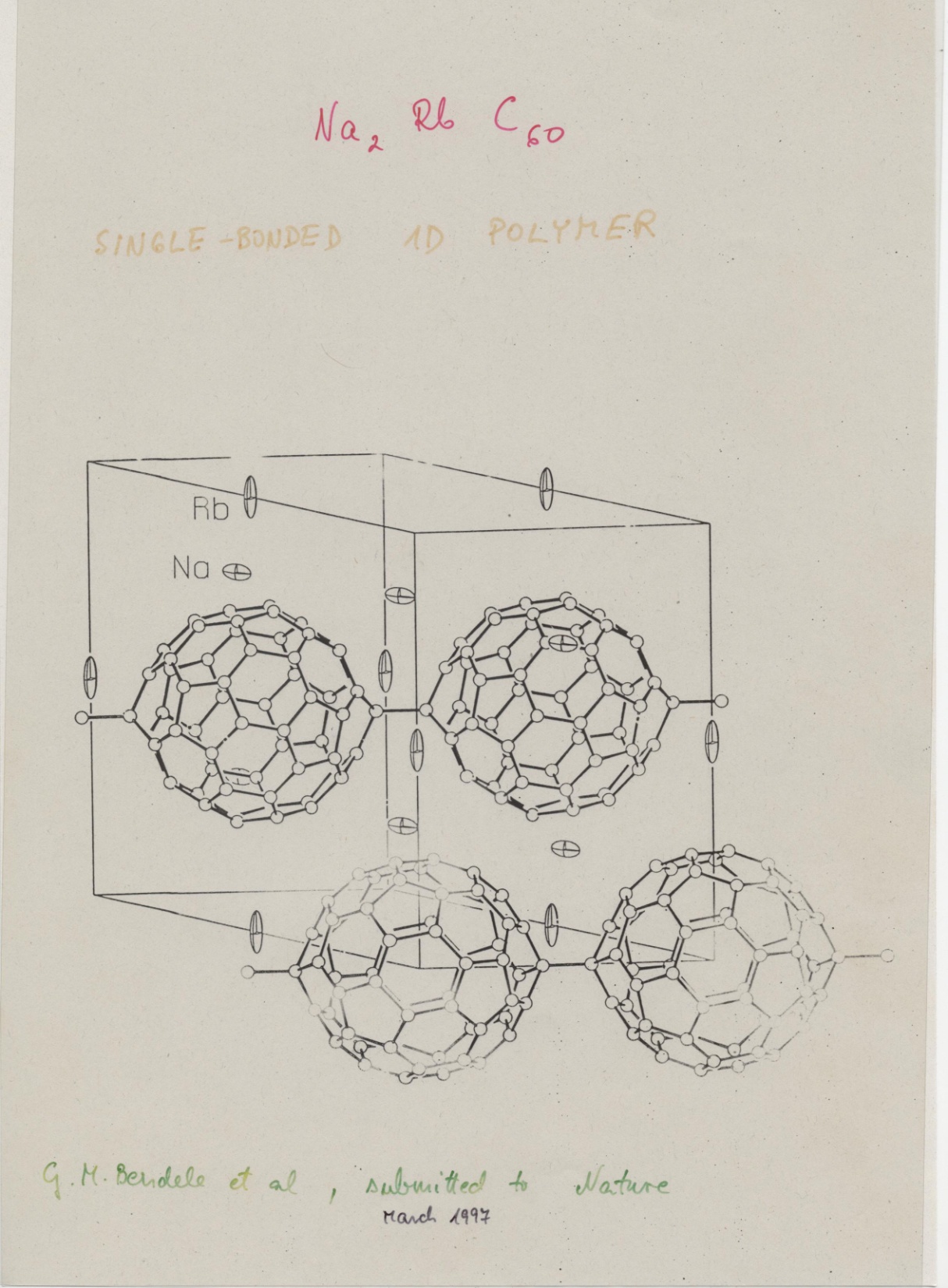 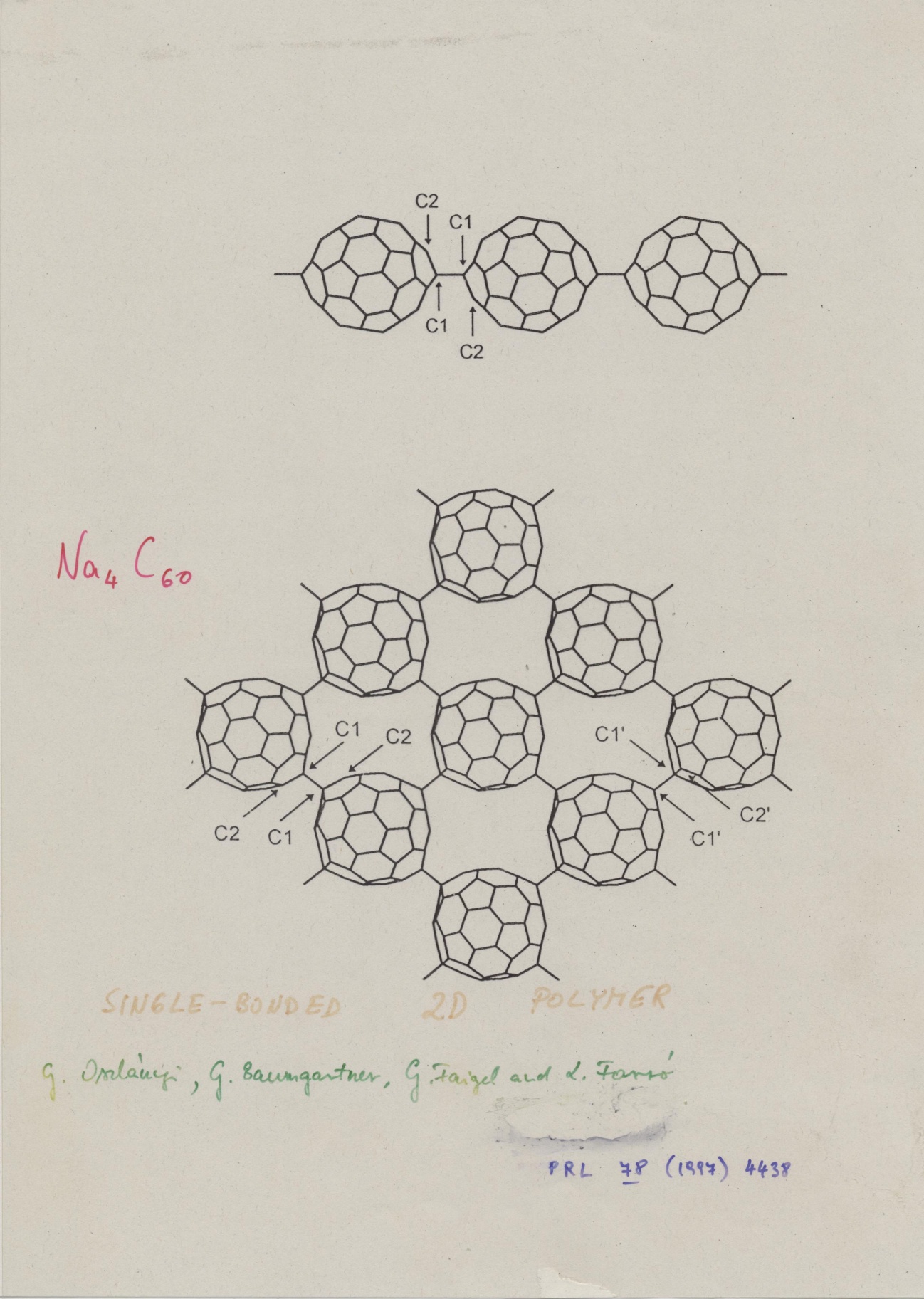 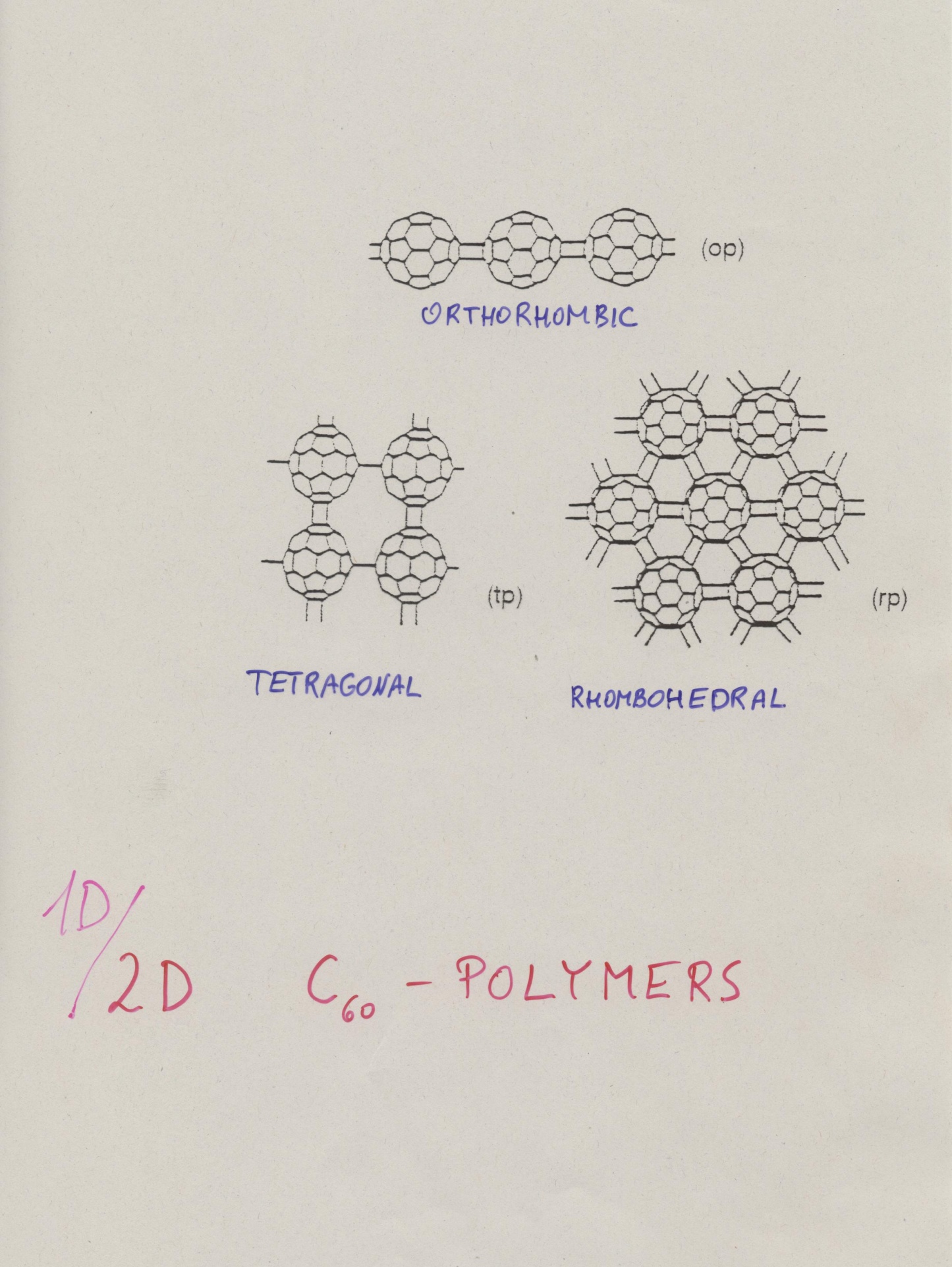 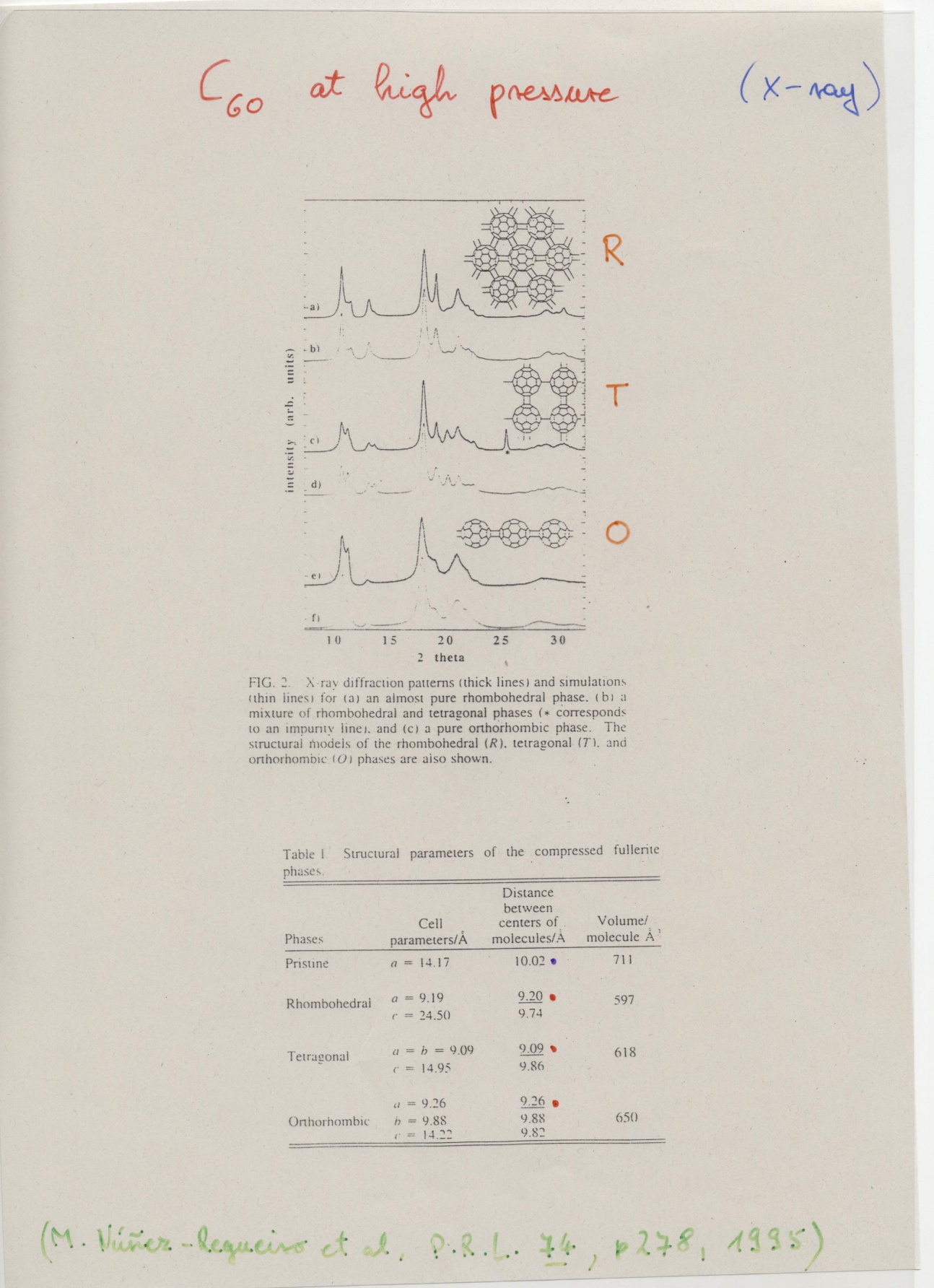 1D – 2D
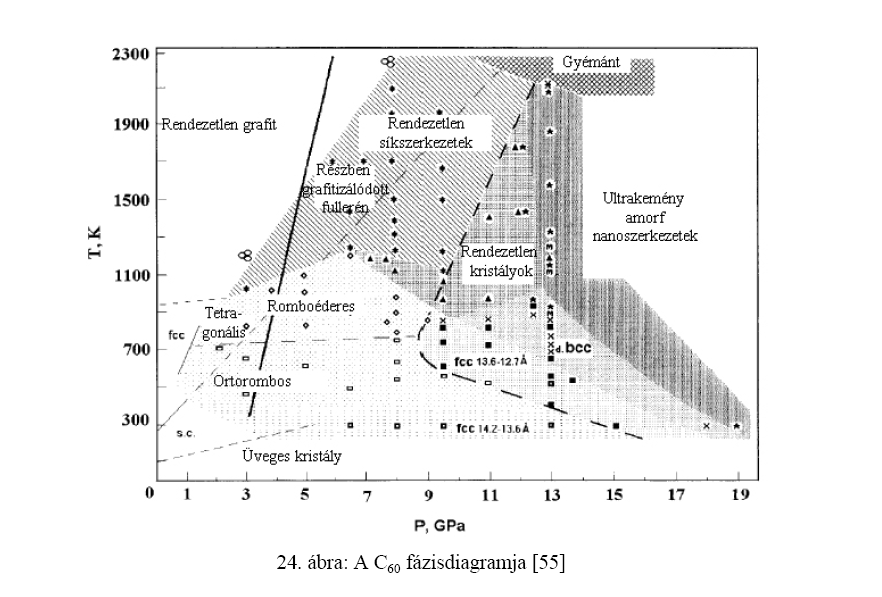 Kováts Éva PhD értekezés, 2006
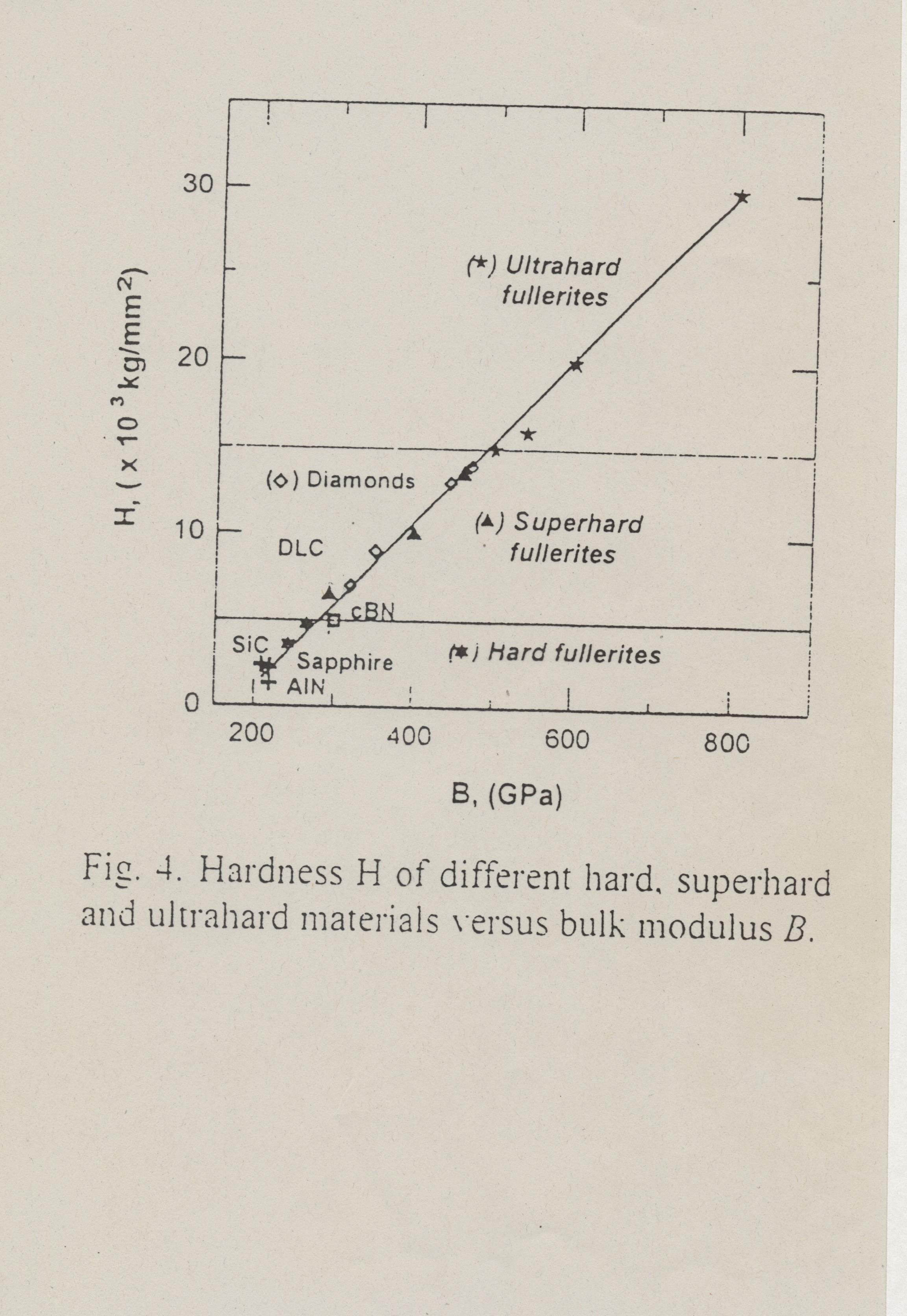 ?
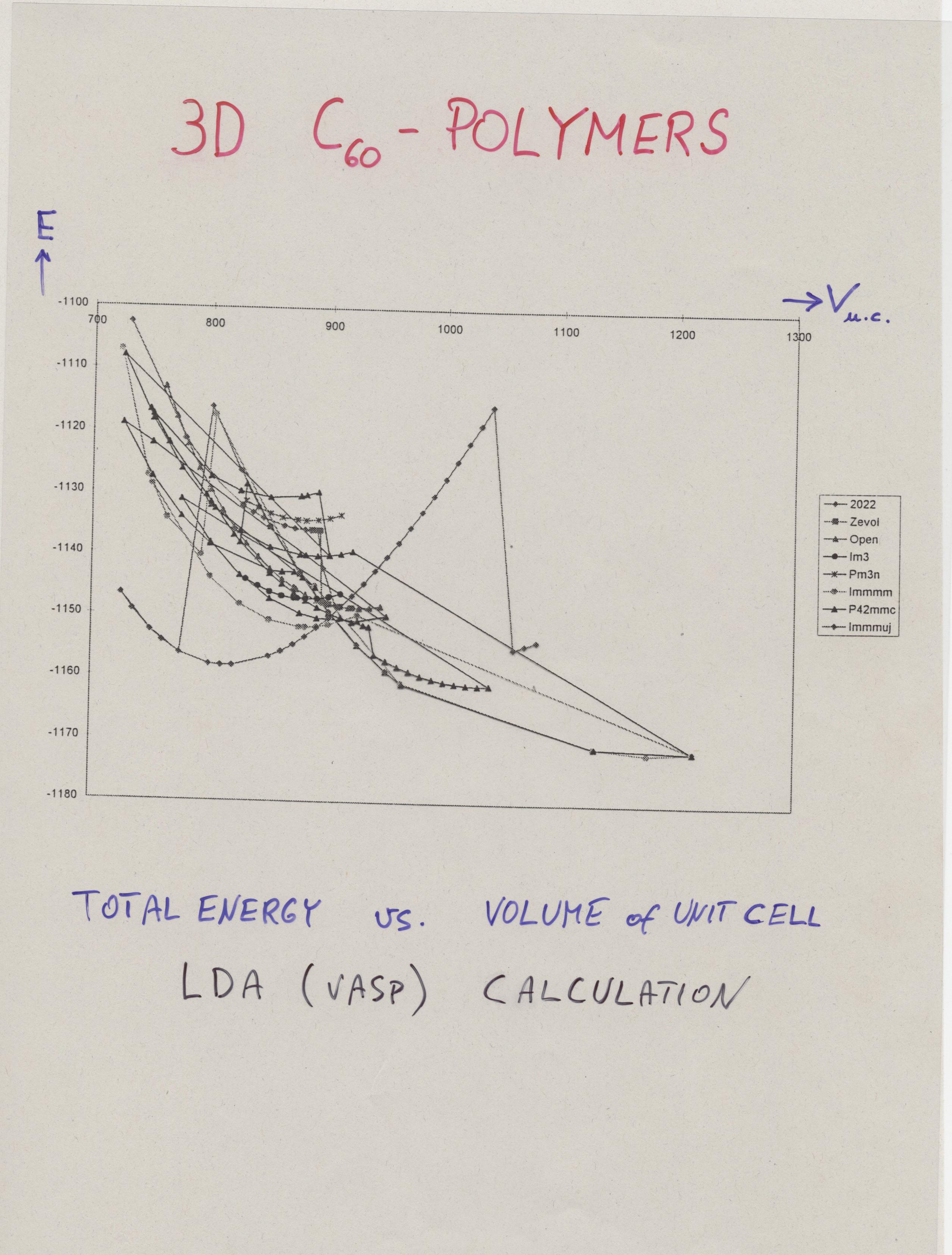 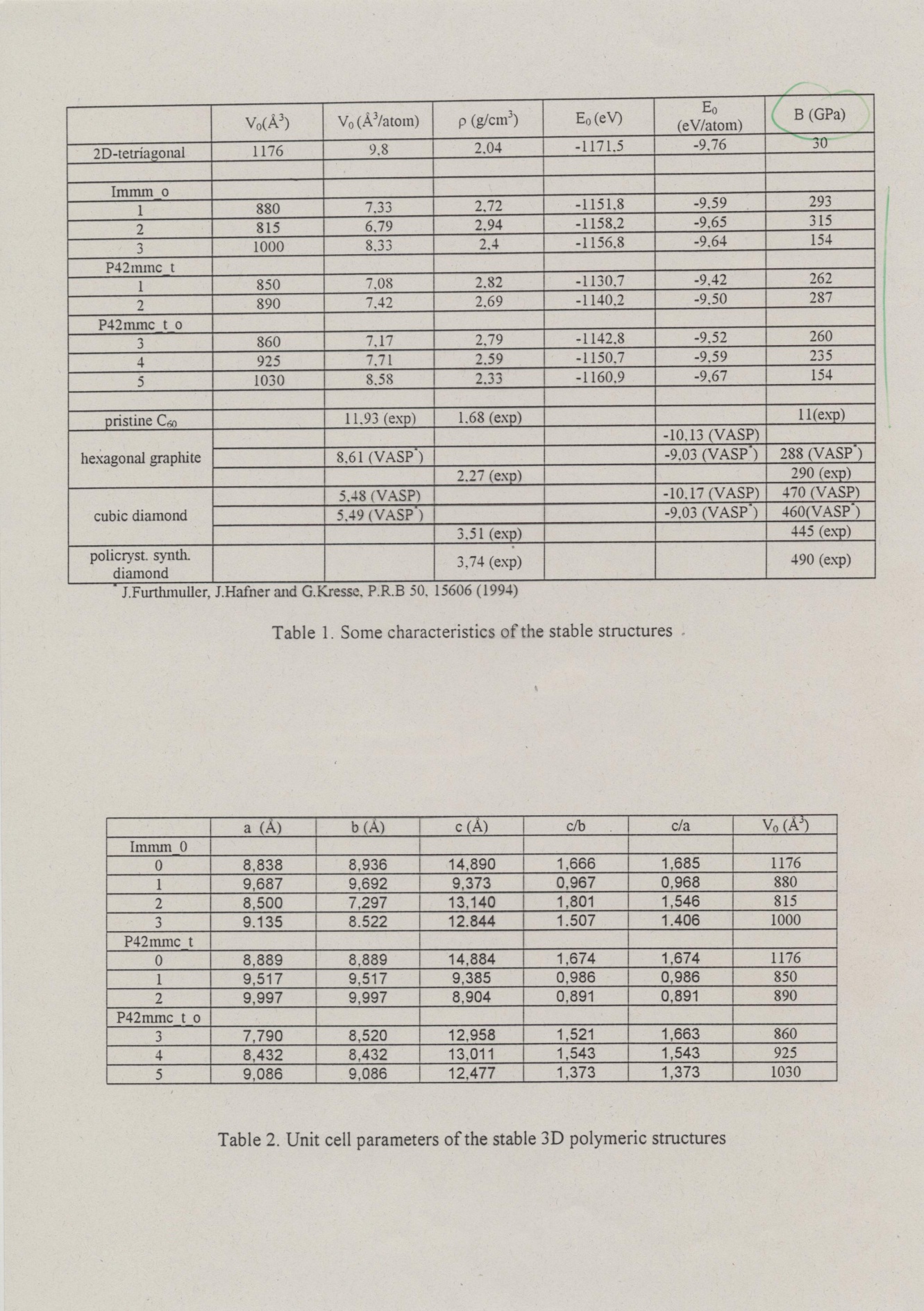 C60 kubán
(C60 cubane)
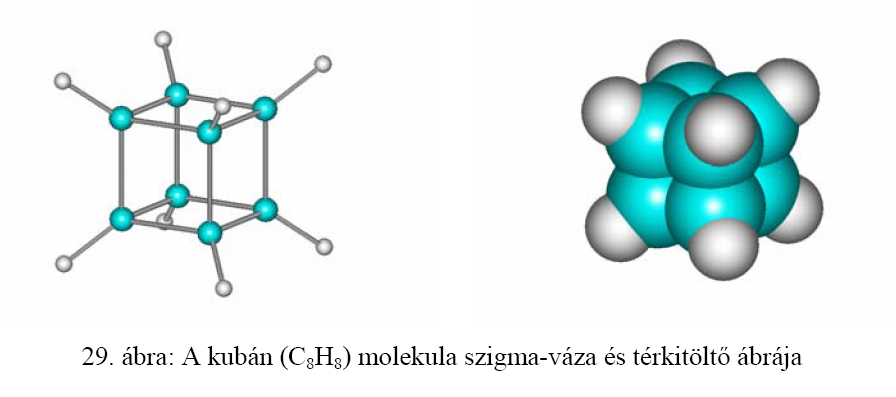 Kováts Éva PhD értekezés, 2006
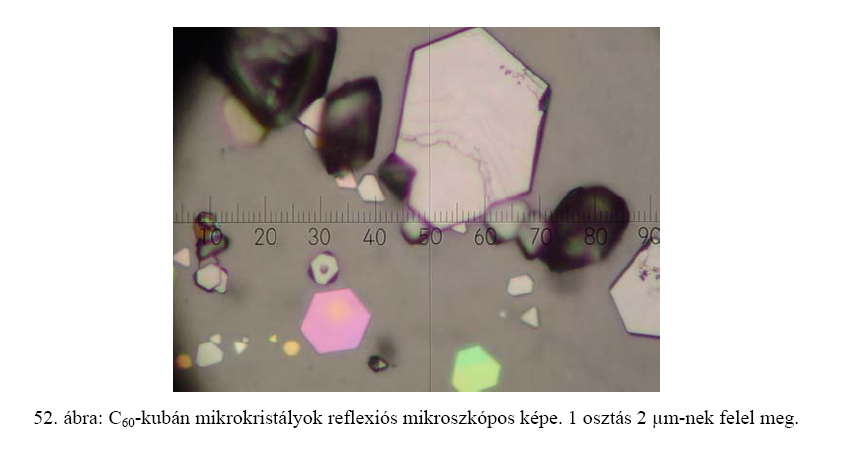 Kováts Éva PhD értekezés, 2006
„rotor – sztátor” rendszer
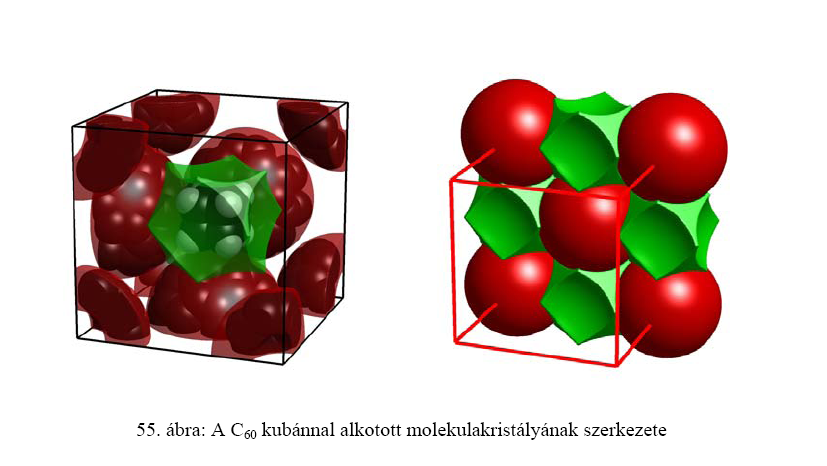 Kováts Éva PhD értekezés, 2006
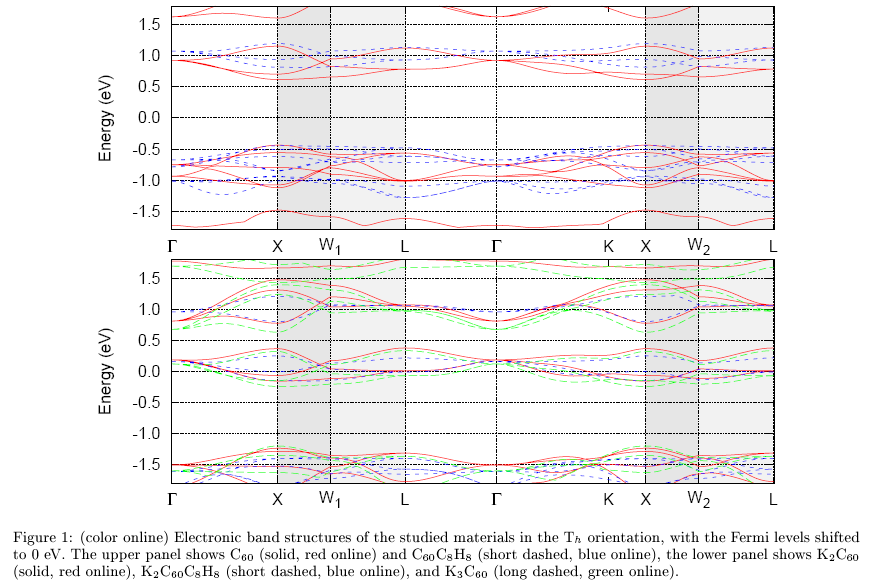 Endohedral fullerenes
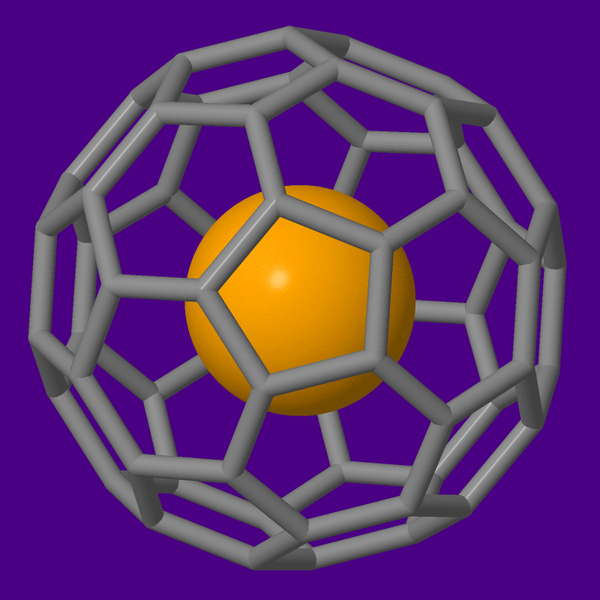 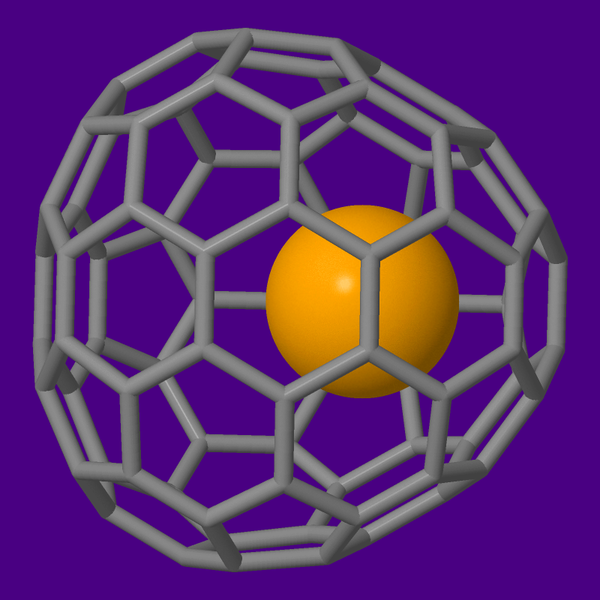 N @ C60
Sc @ C82